12TH SEAAN
SIEM REAP, CAMBODIA
PHILIPPINES COUNTRY REPORT
MA. ROSARIO C. RAMOS
Philippines
OUTLINE
2
PAGASA
Philippine Atmospheric, Geophysical and 
Astronomical Services Administration
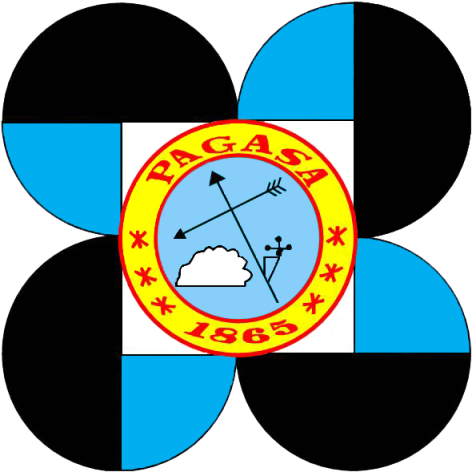 3
4
2021
5
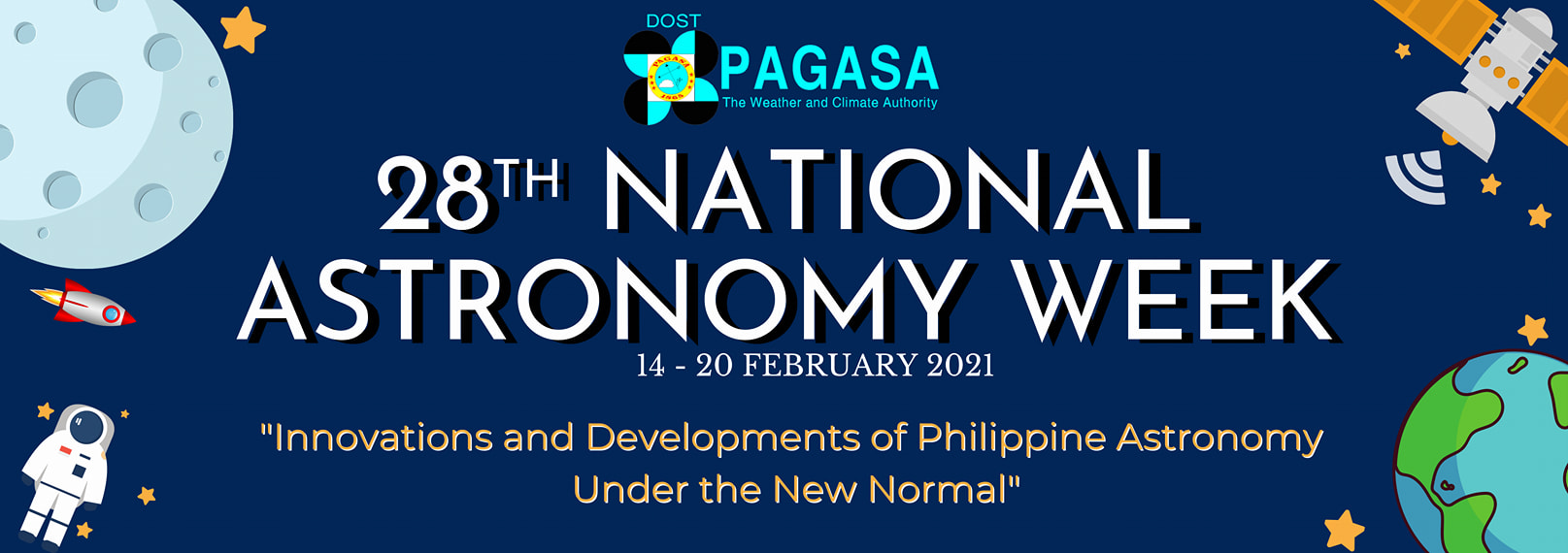 Online Planetarium Show 
Basic Astrophotography
Quick Tour in Stellarium Web
5 Beautiful Reasons Why Everyone Loves the Moon
PAGASA Astronomical Services
The Sun and Astronomical Seasons
Special Podcast Episode
         Ask An Astronomer: Debunking Myths and Misconceptions in Astronomy
6
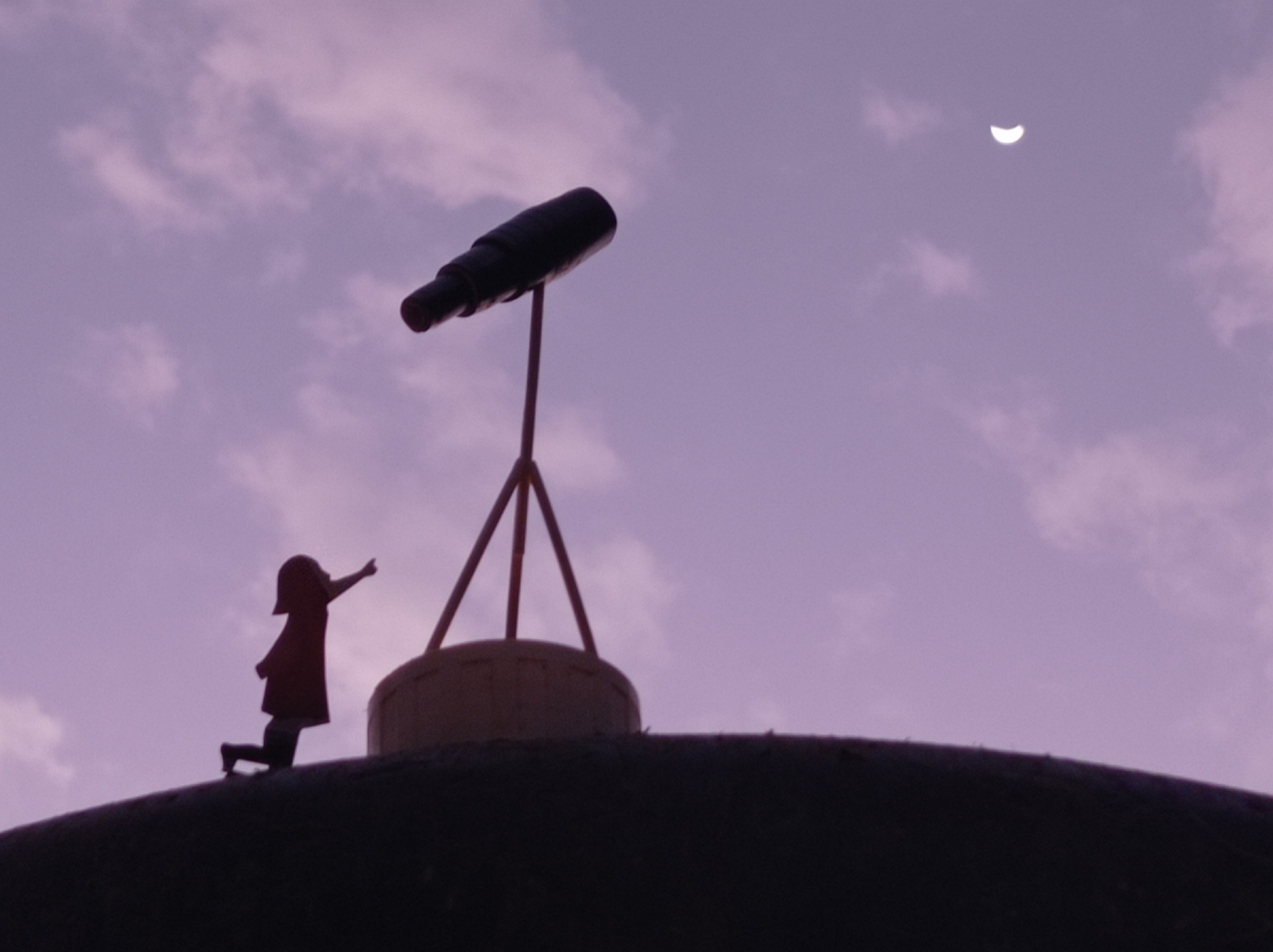 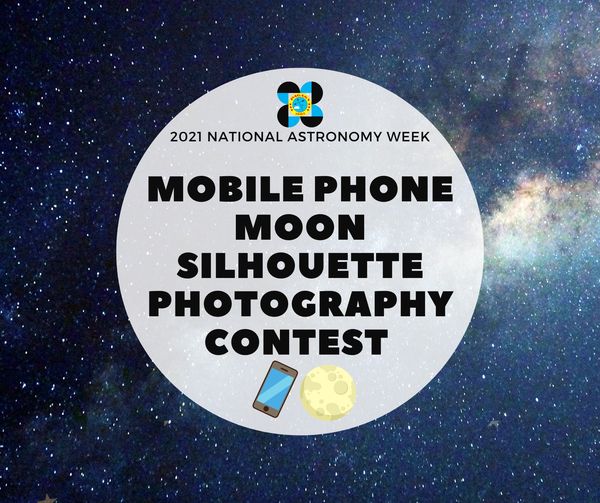 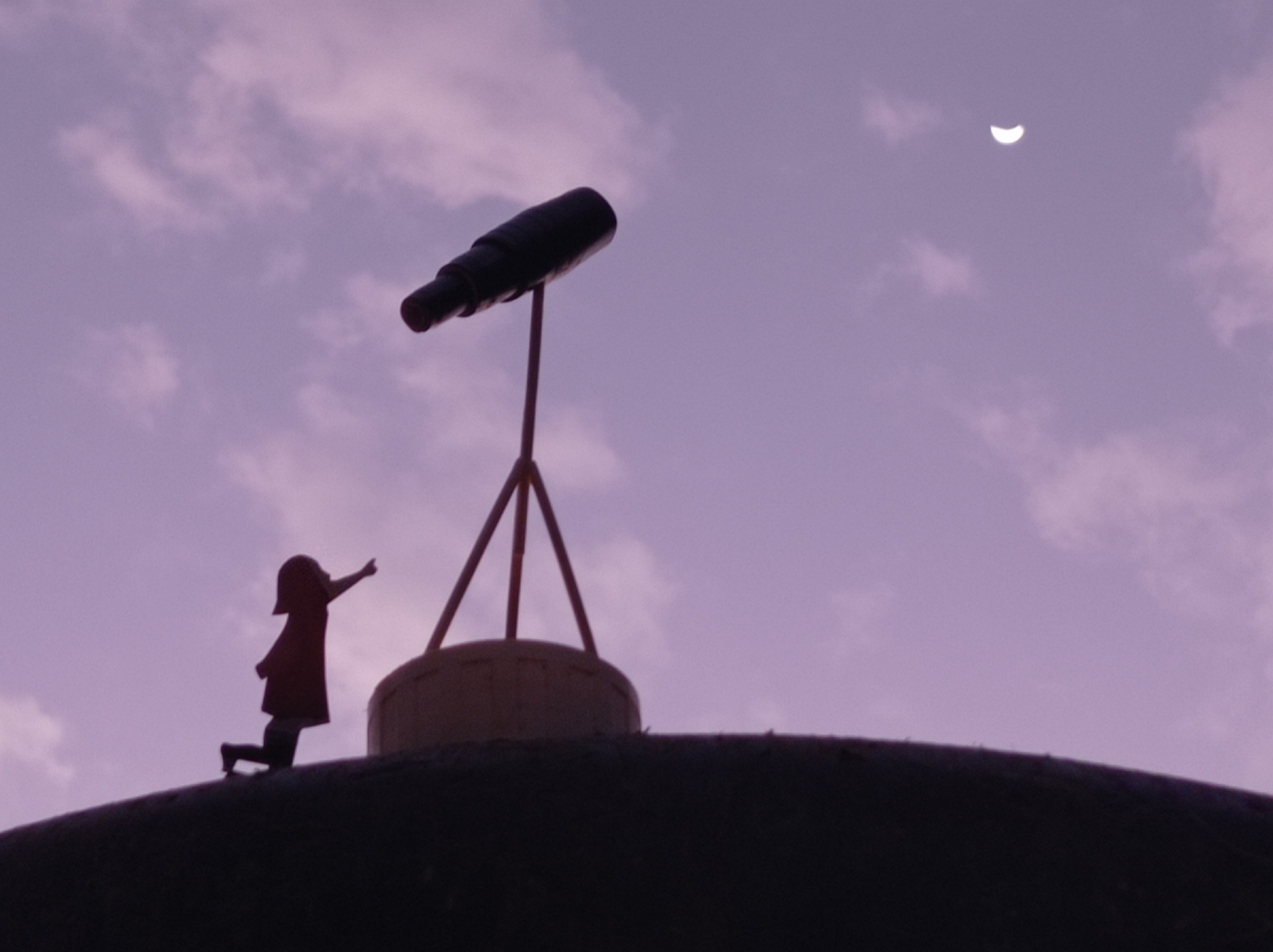 7
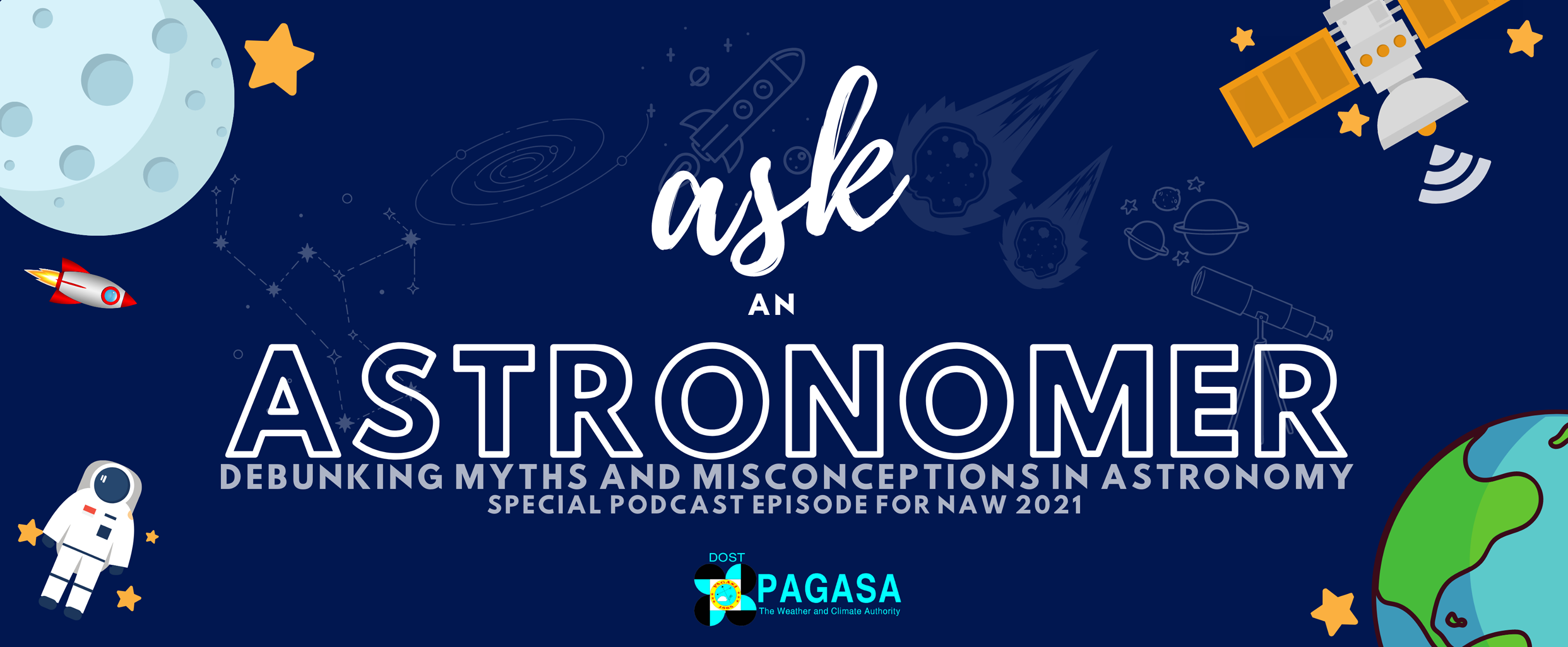 8
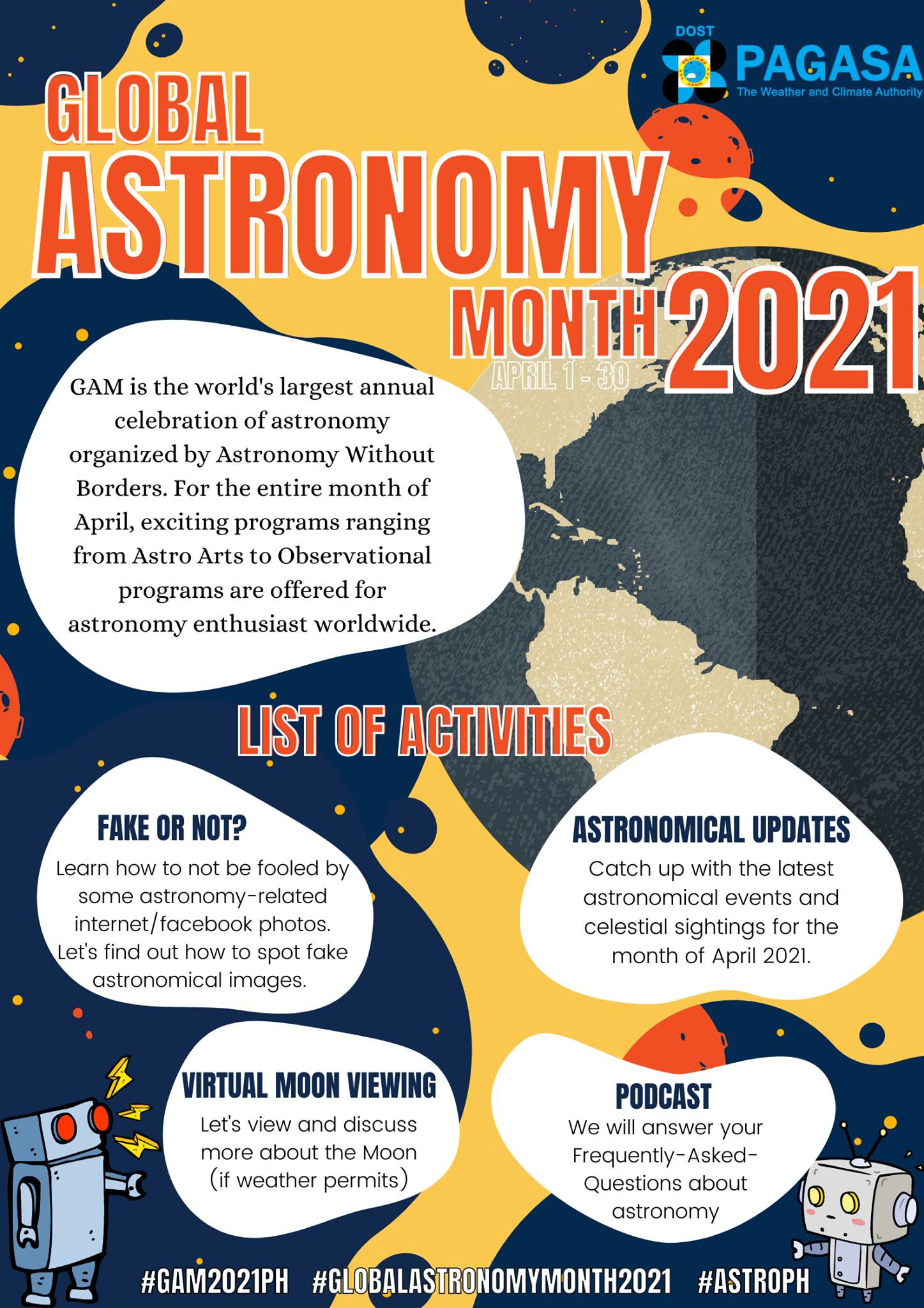 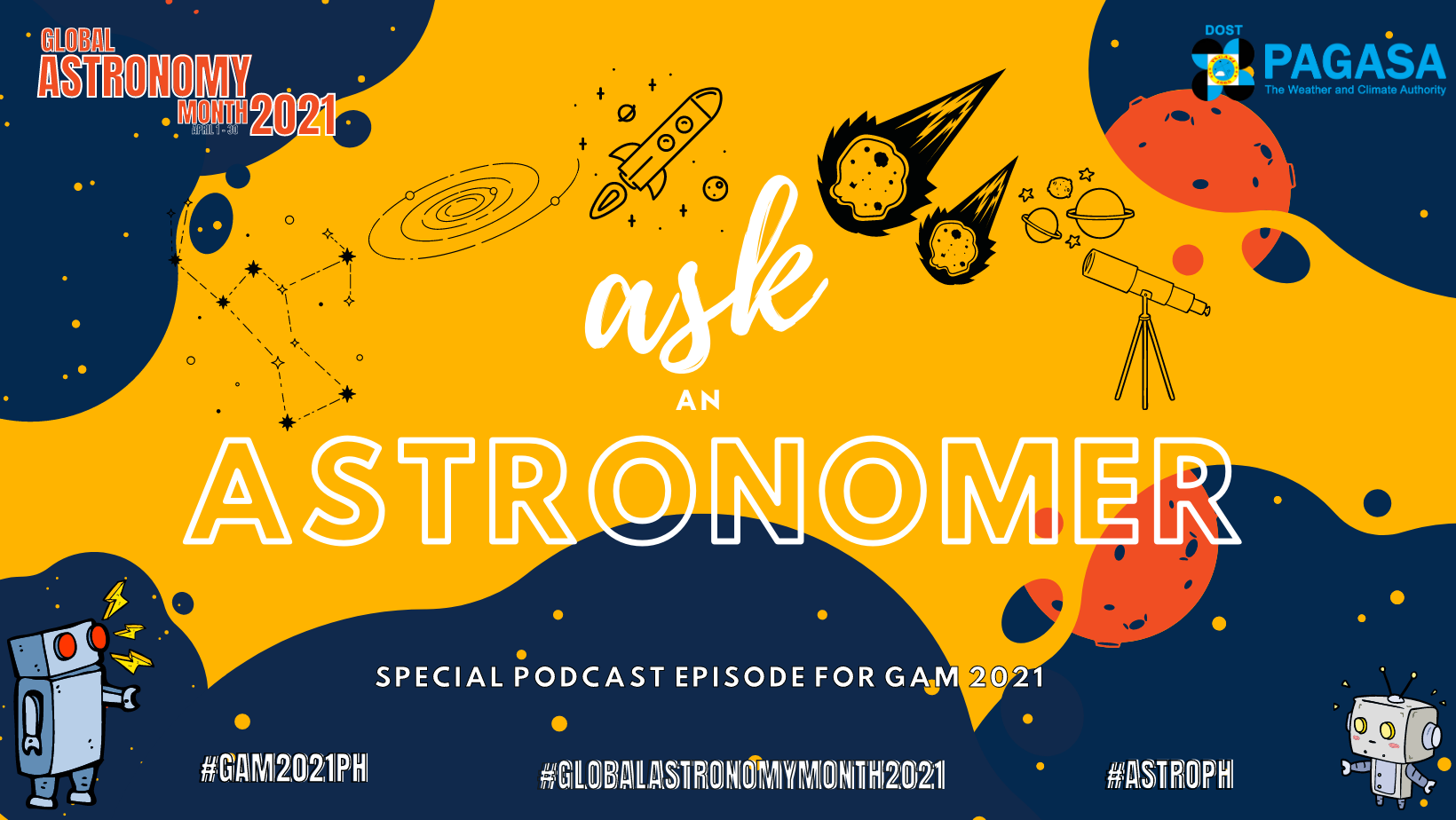 9
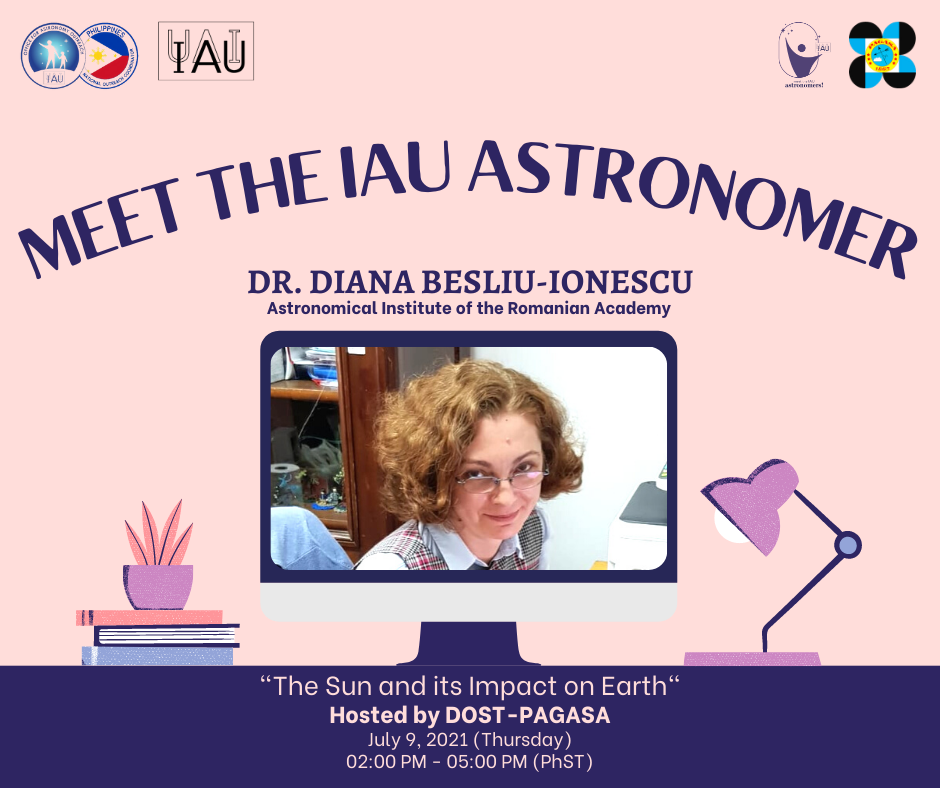 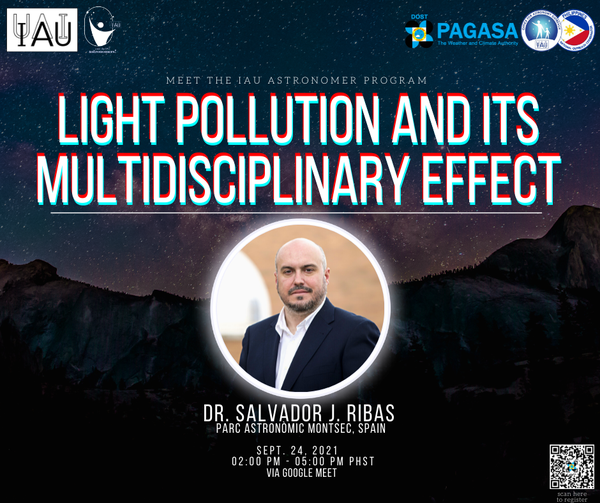 10
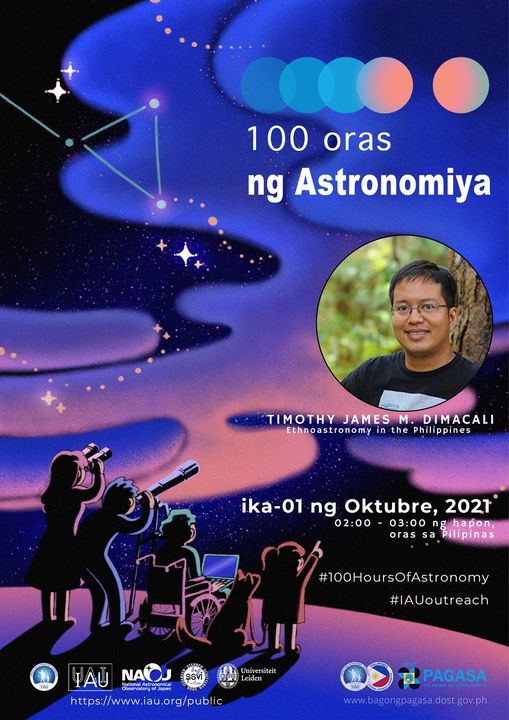 100 HOURS OF ASTRONOMY
WEBINAR TITLE:
ETHNOASTRONOMY IN THE PHILIPPINES
11
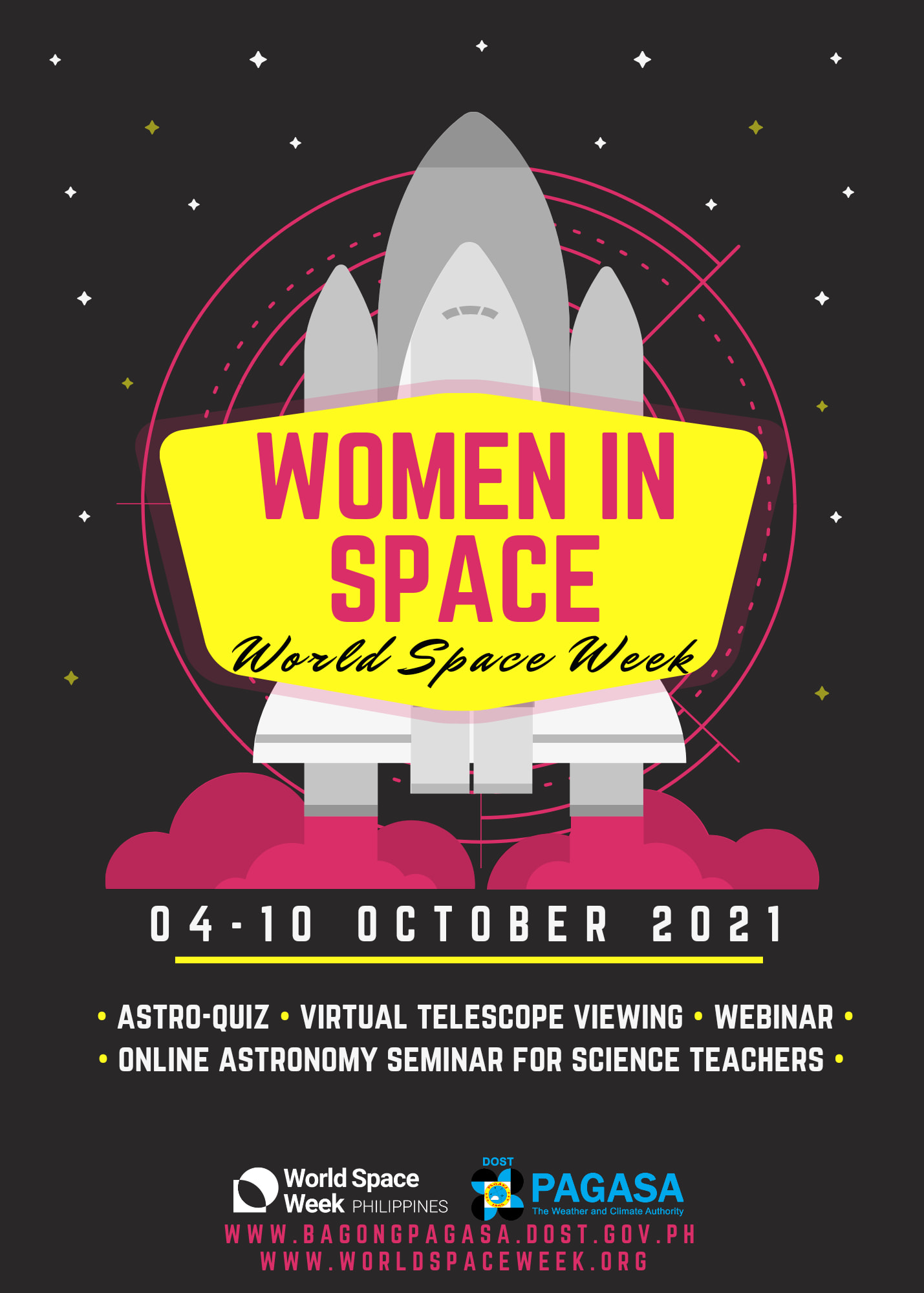 WORLD SPACE WEEK
ON-LINE ASTRONOMY WEBINAR FOR TECHERS

No. Of Participants: 92 Science Teachers form Luzon, Visayas And Mindanao
12
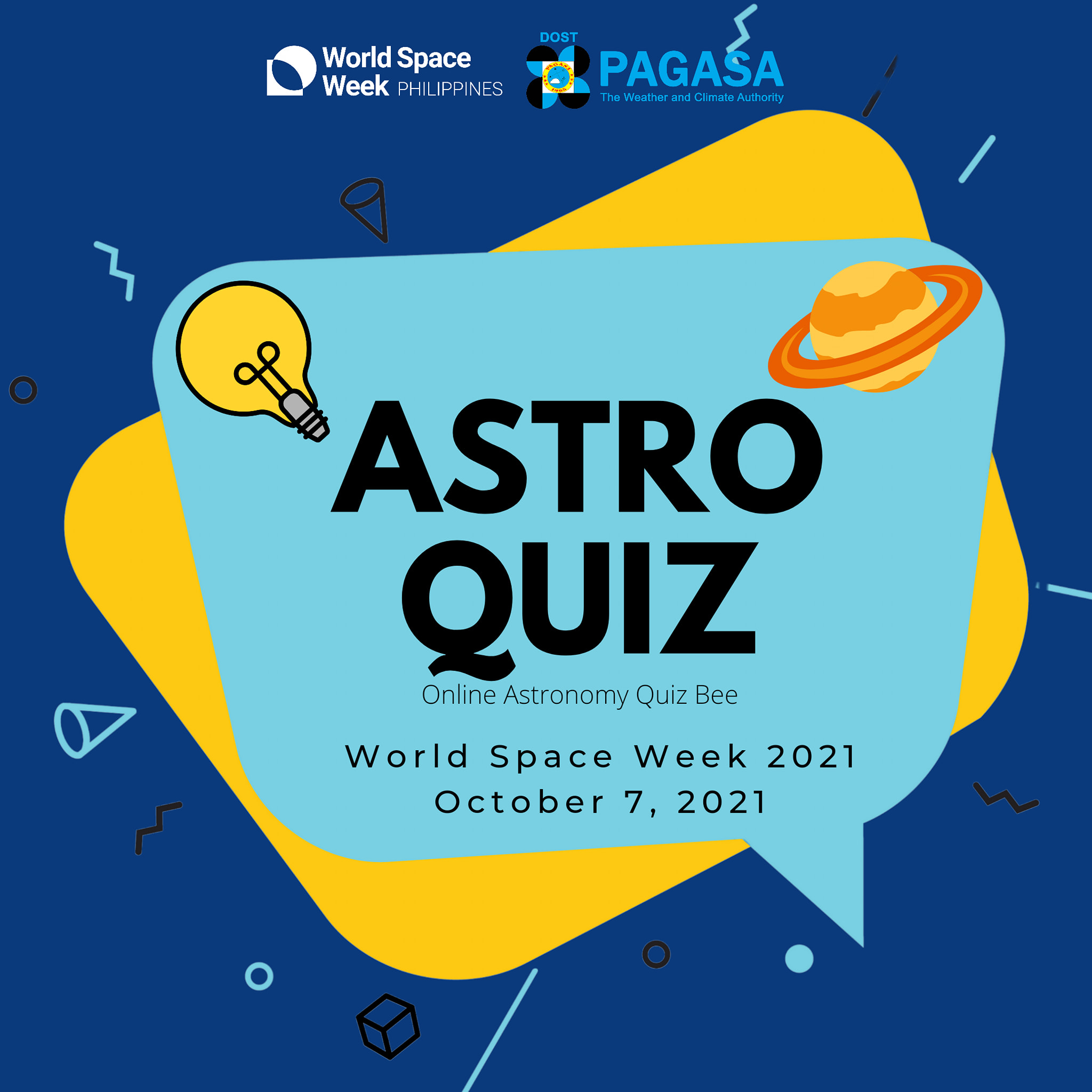 ON-LINE ASTRO QUIZ BEE

No. Of Participants: 36 students from Luzon, Visayas and Mindanao
13
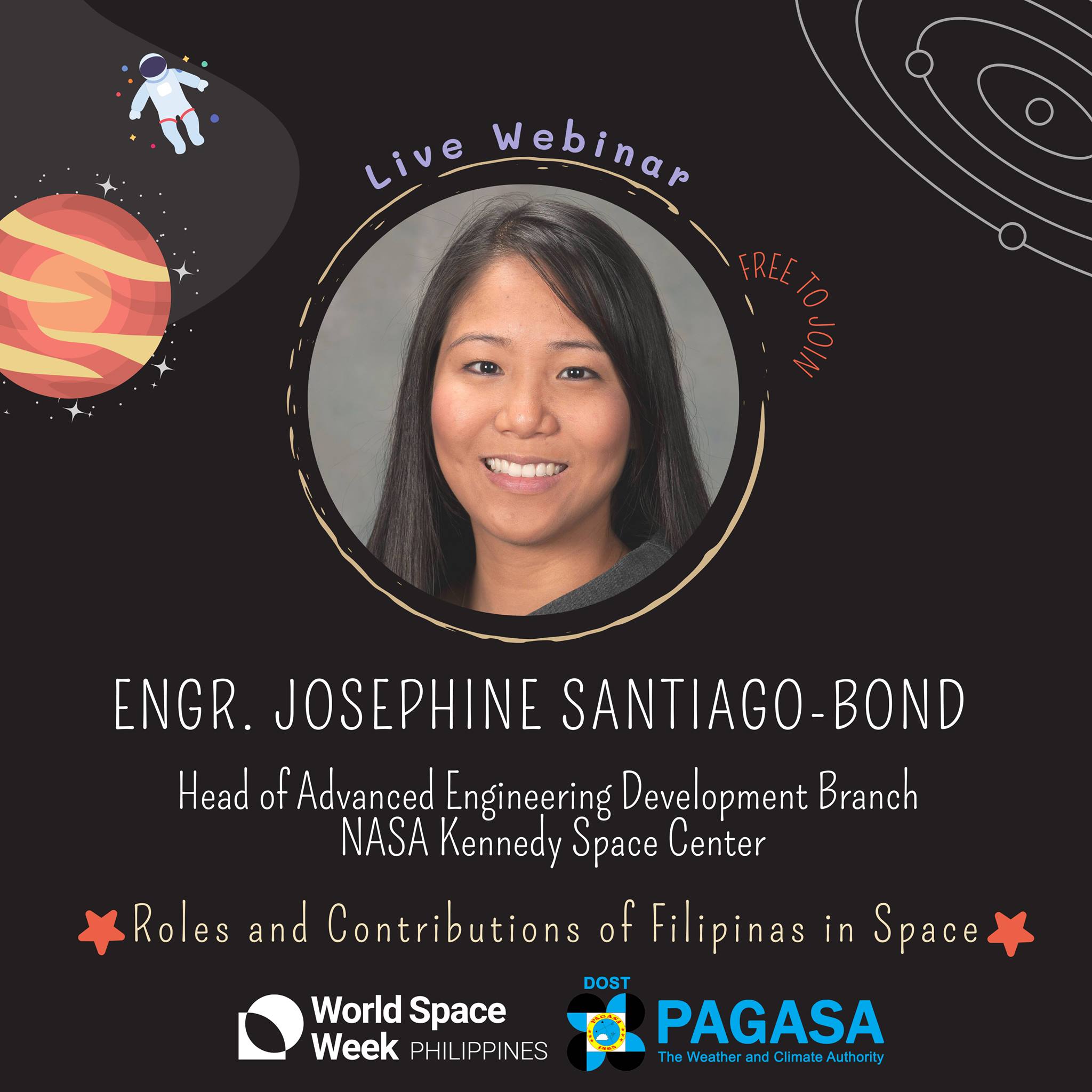 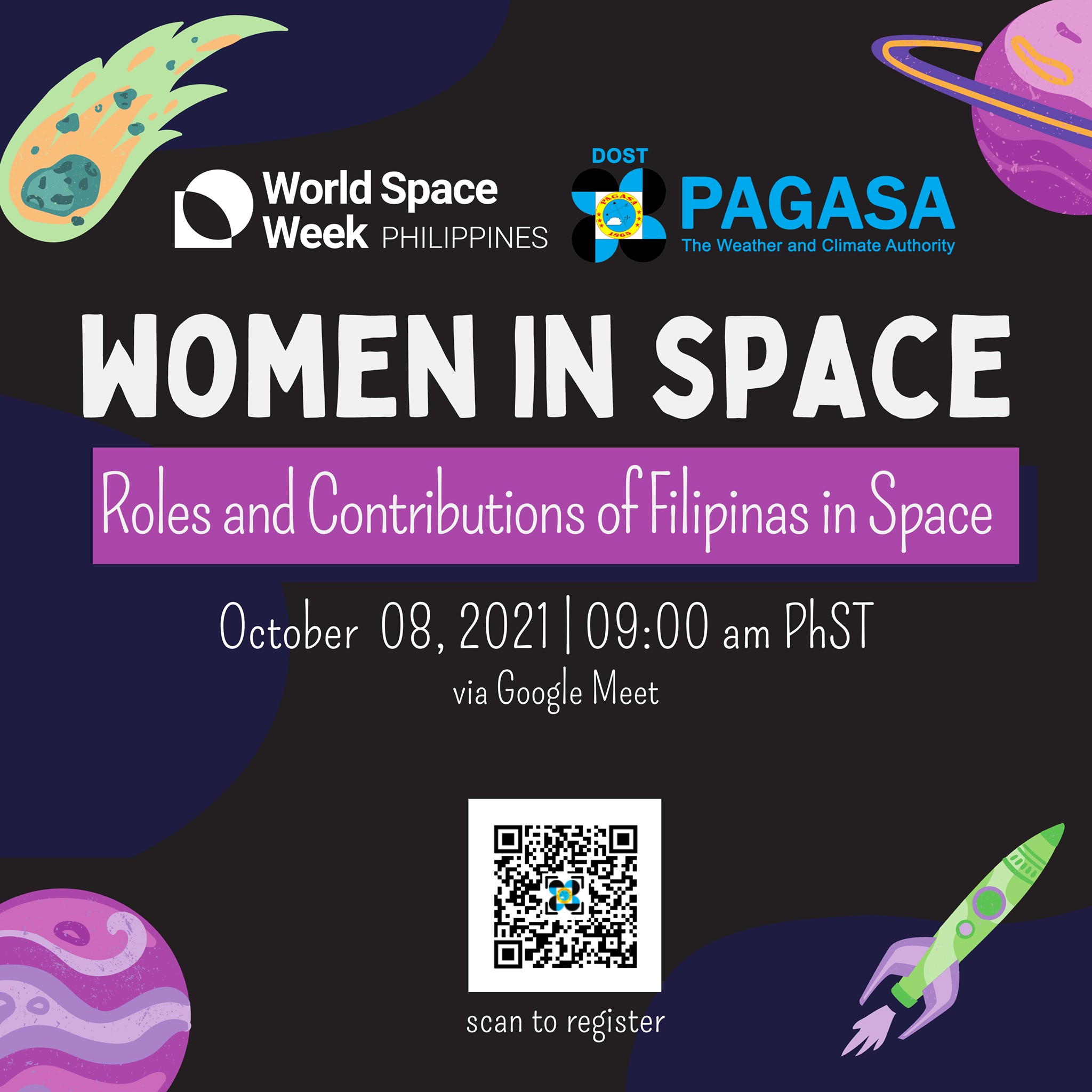 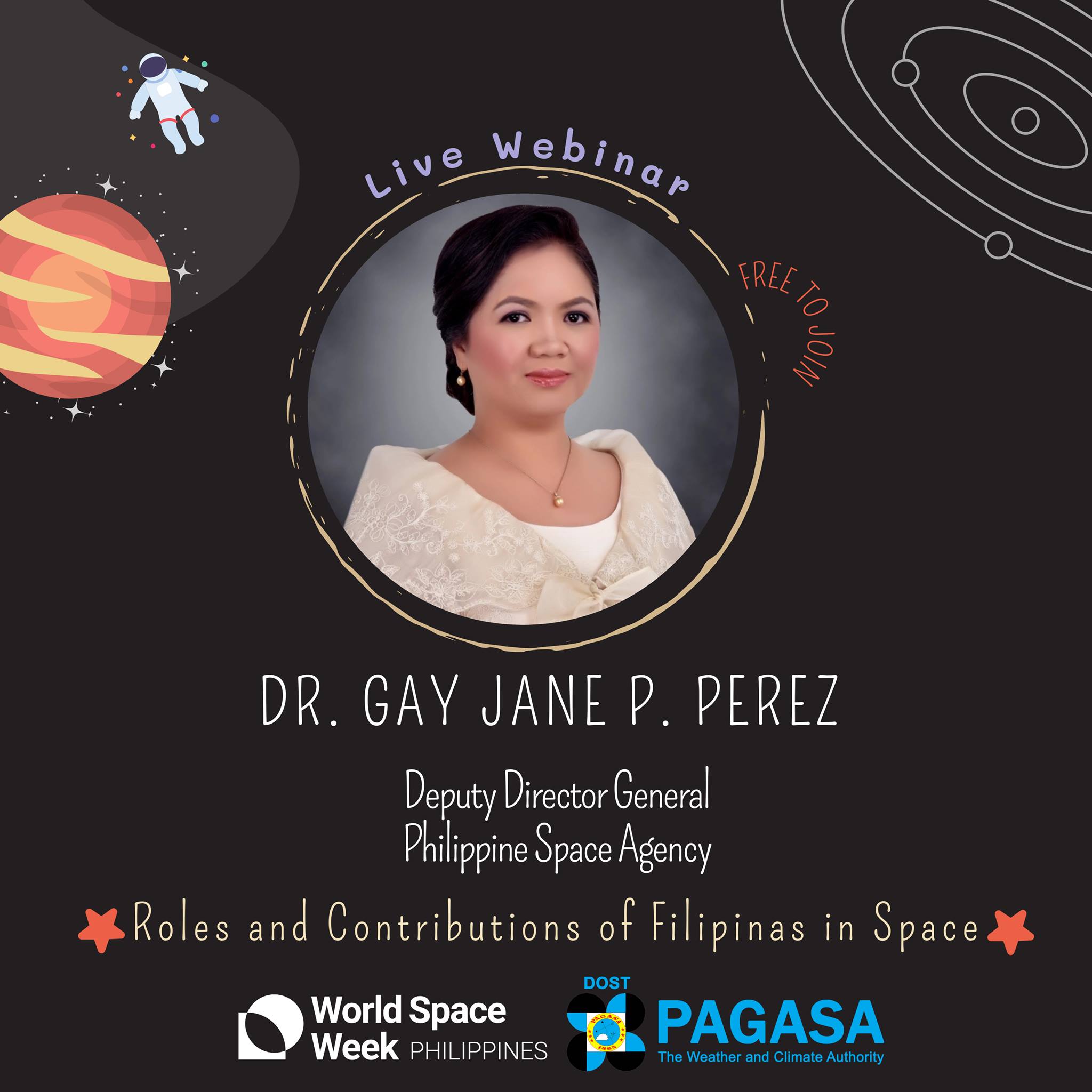 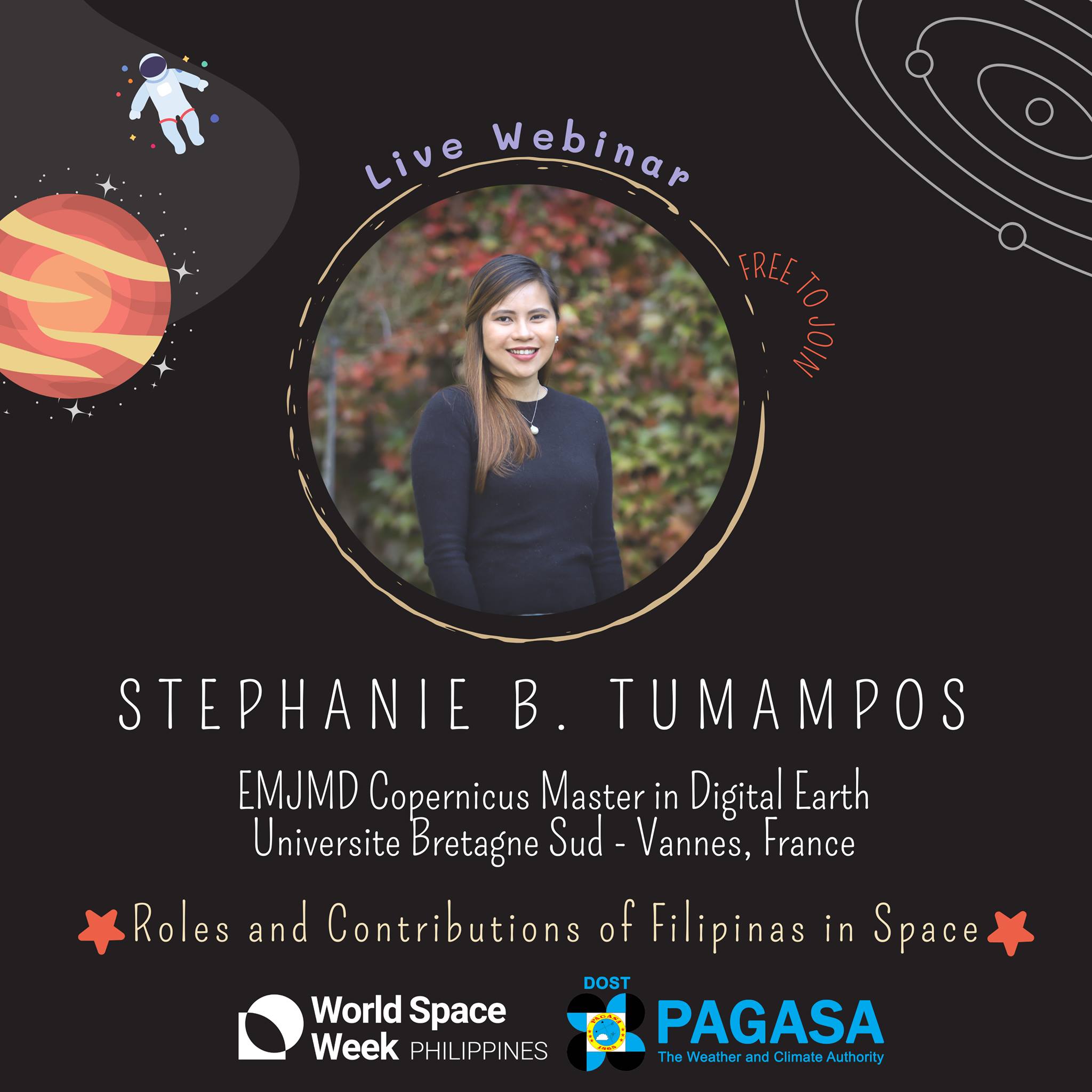 No. of Participants: 156
14
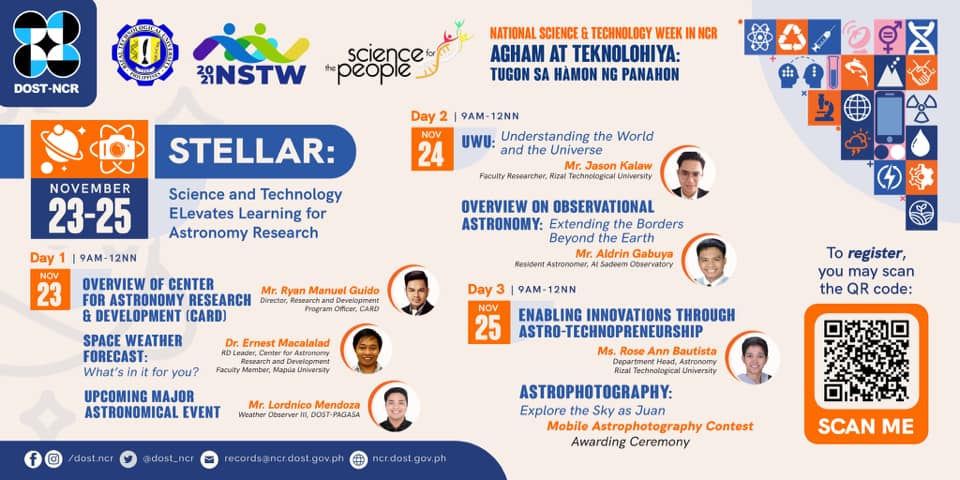 15
2022
16
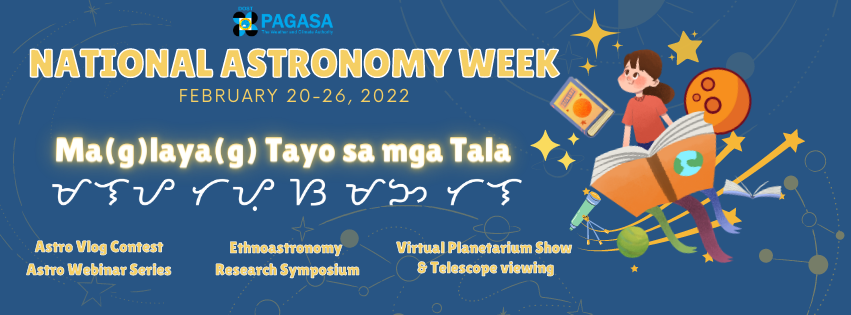 1st PAGASA Astro Vlog Contest 
Webinar Series entitles “Revisiting Philippine Ethnoastronomy Amidst the Pandemic”
Understanding the Philippine Ethnoastronomy: A Research Symposium 
Virtual Telescope viewing using the 45 cm GOTO Telescope
Virtual Planetarium Show
17
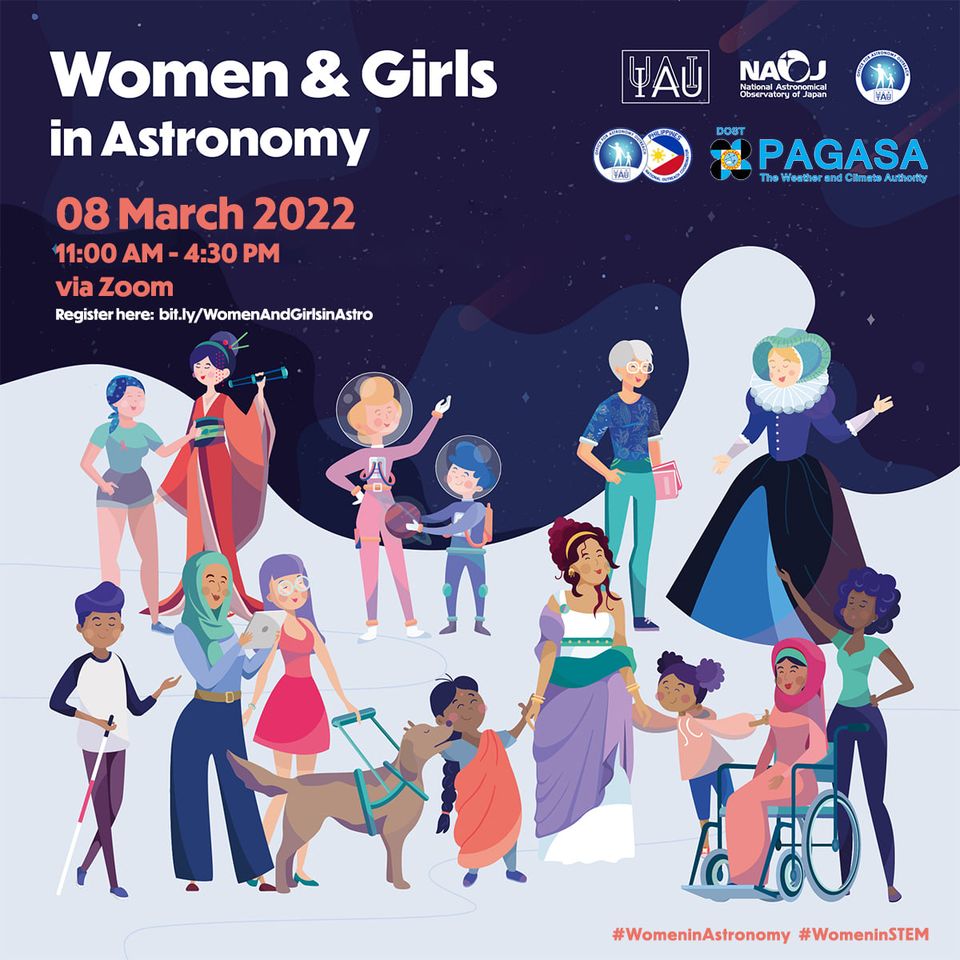 18
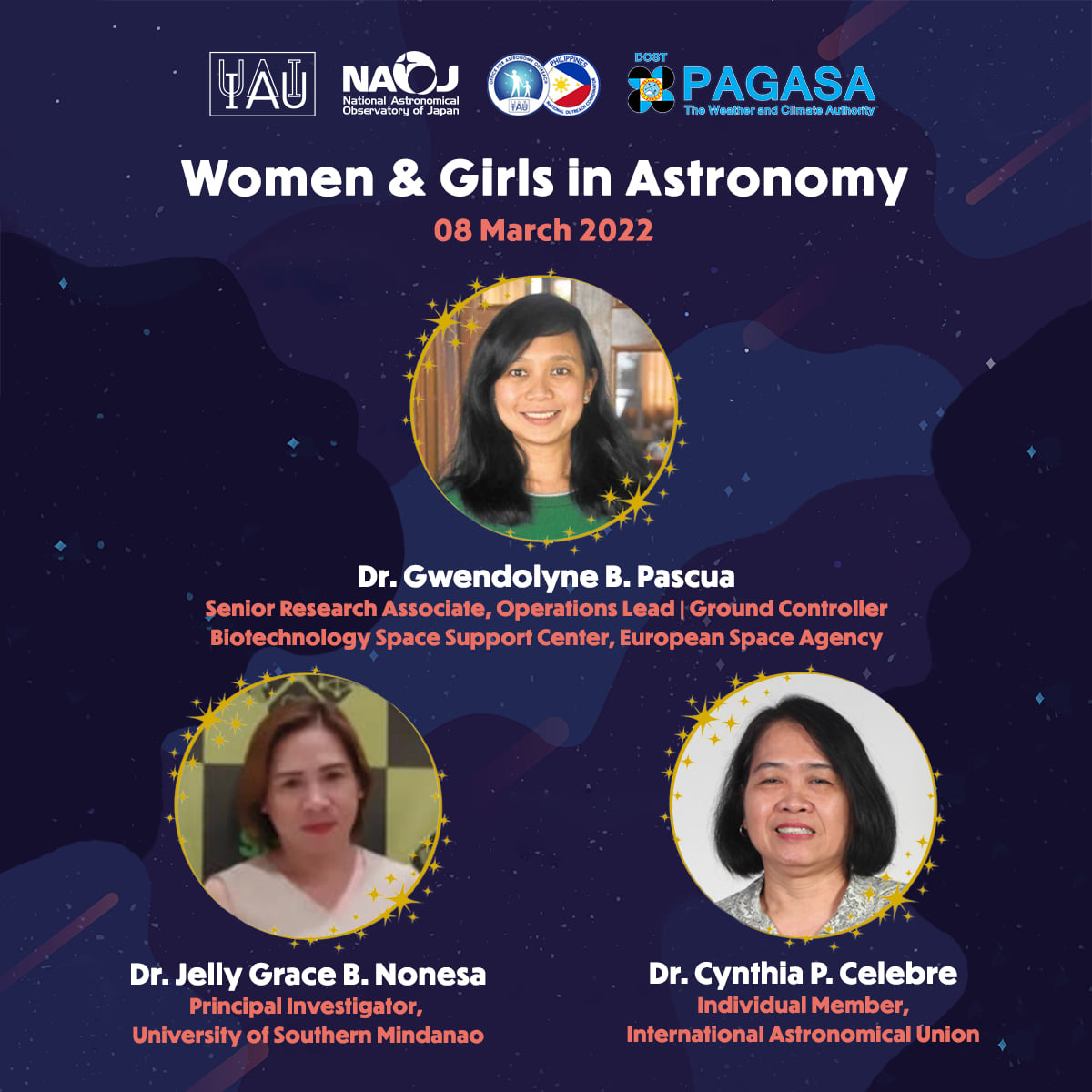 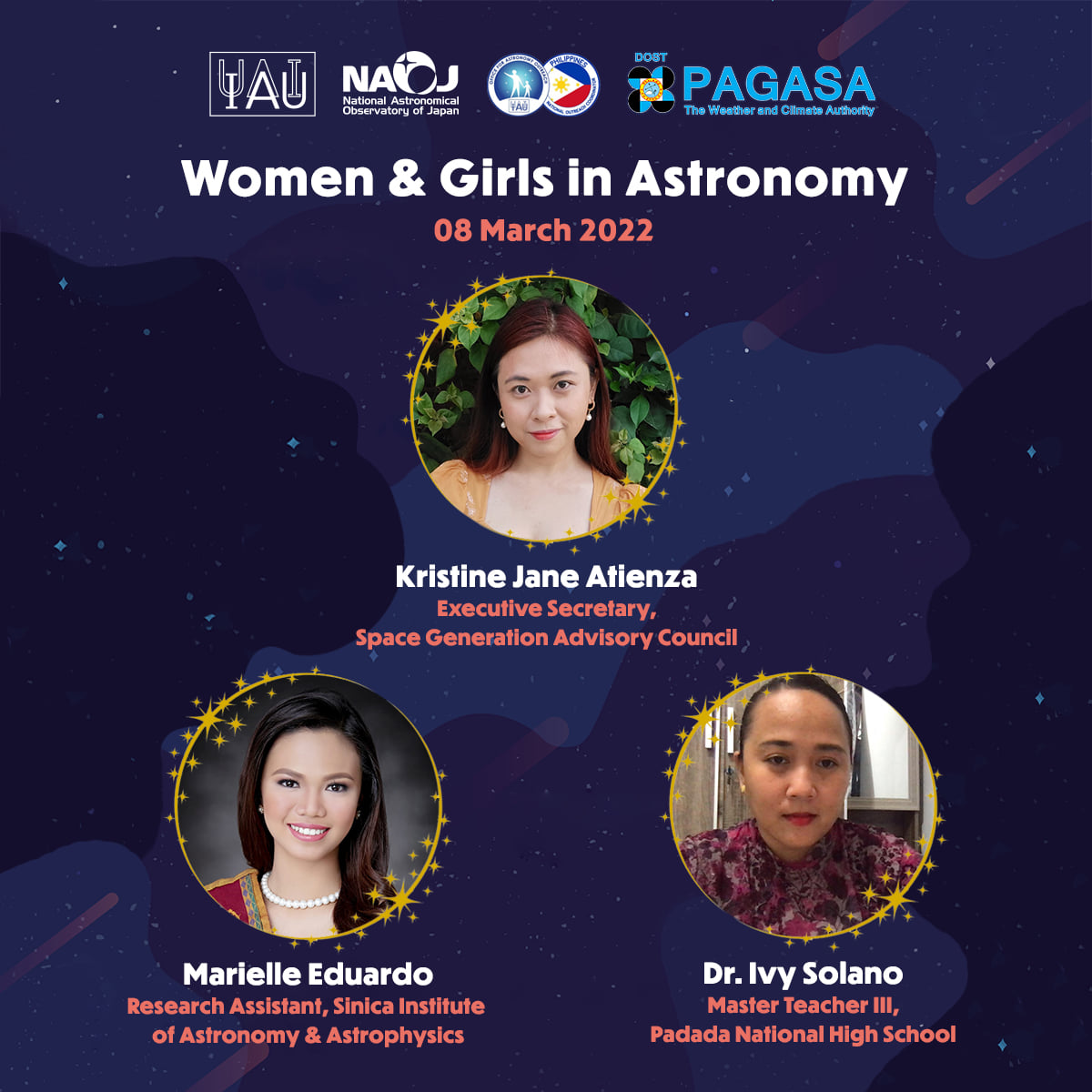 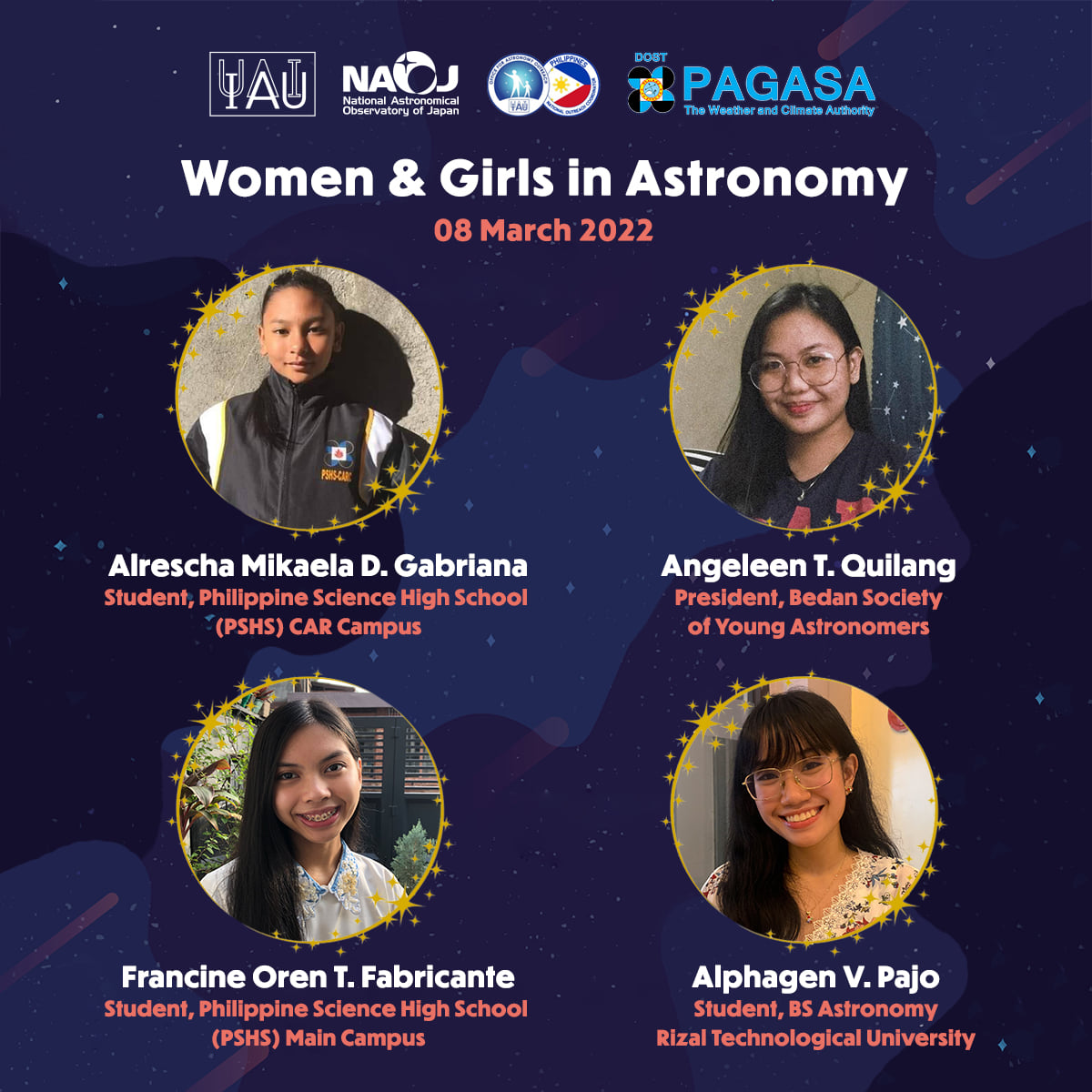 19
GLOBAL ASTRONOMY MONTH  2022
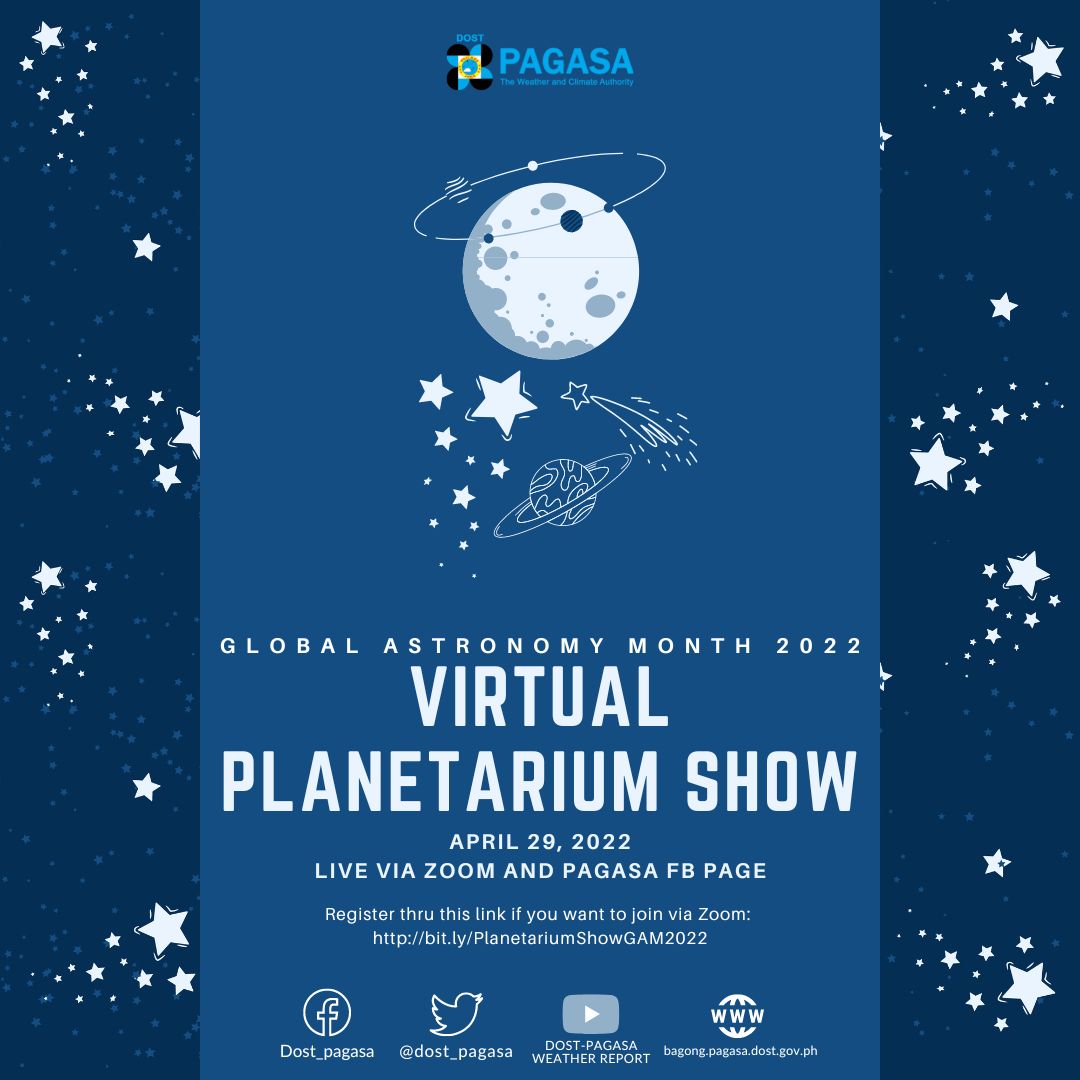 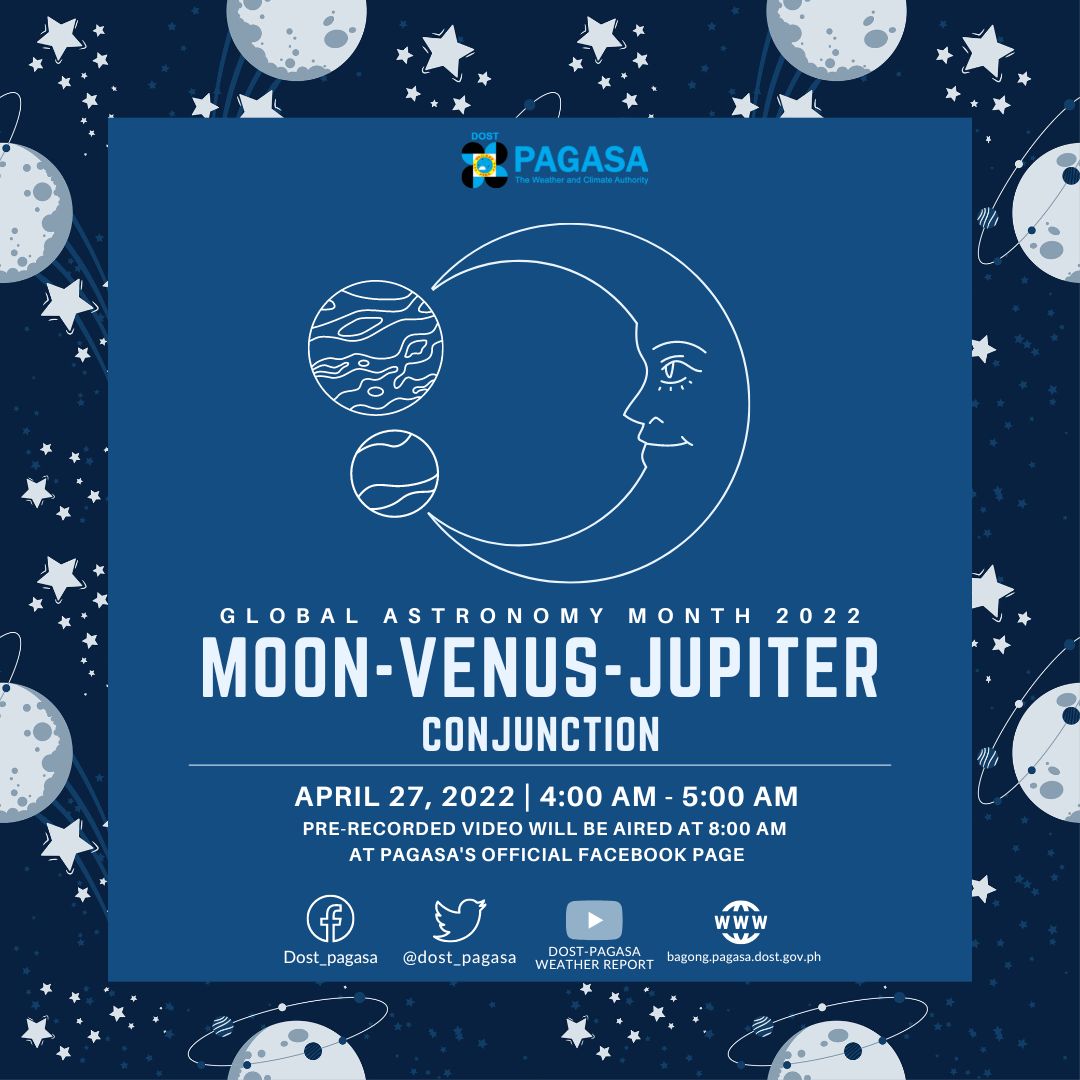 20
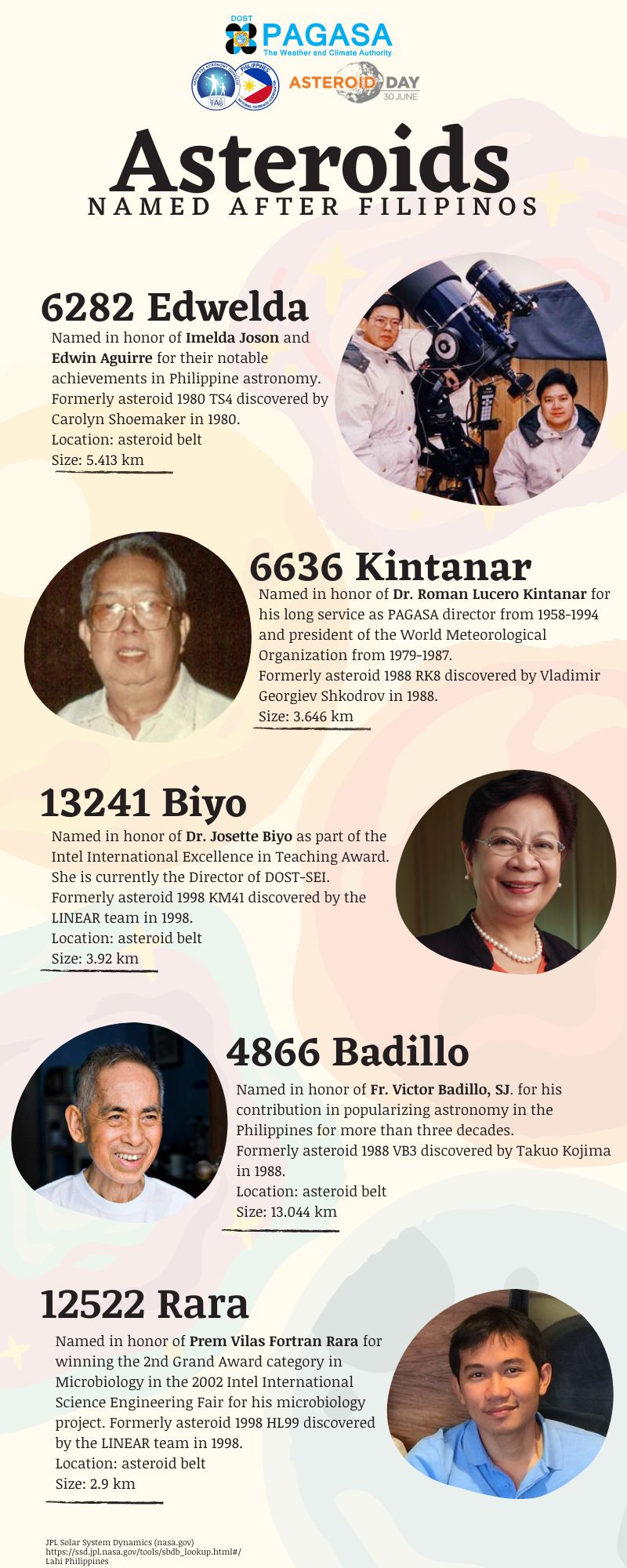 INTERNATIONAL ASTEROID DAYJUNE 30, 2022
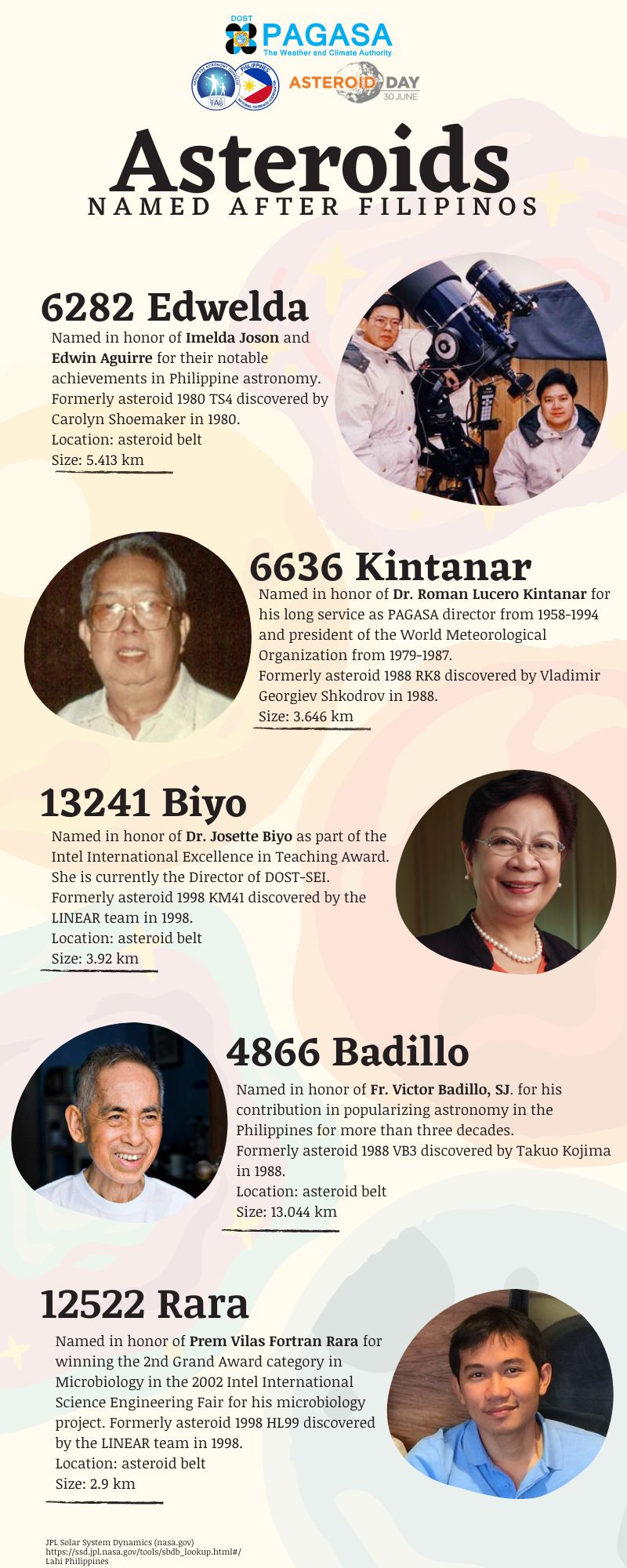 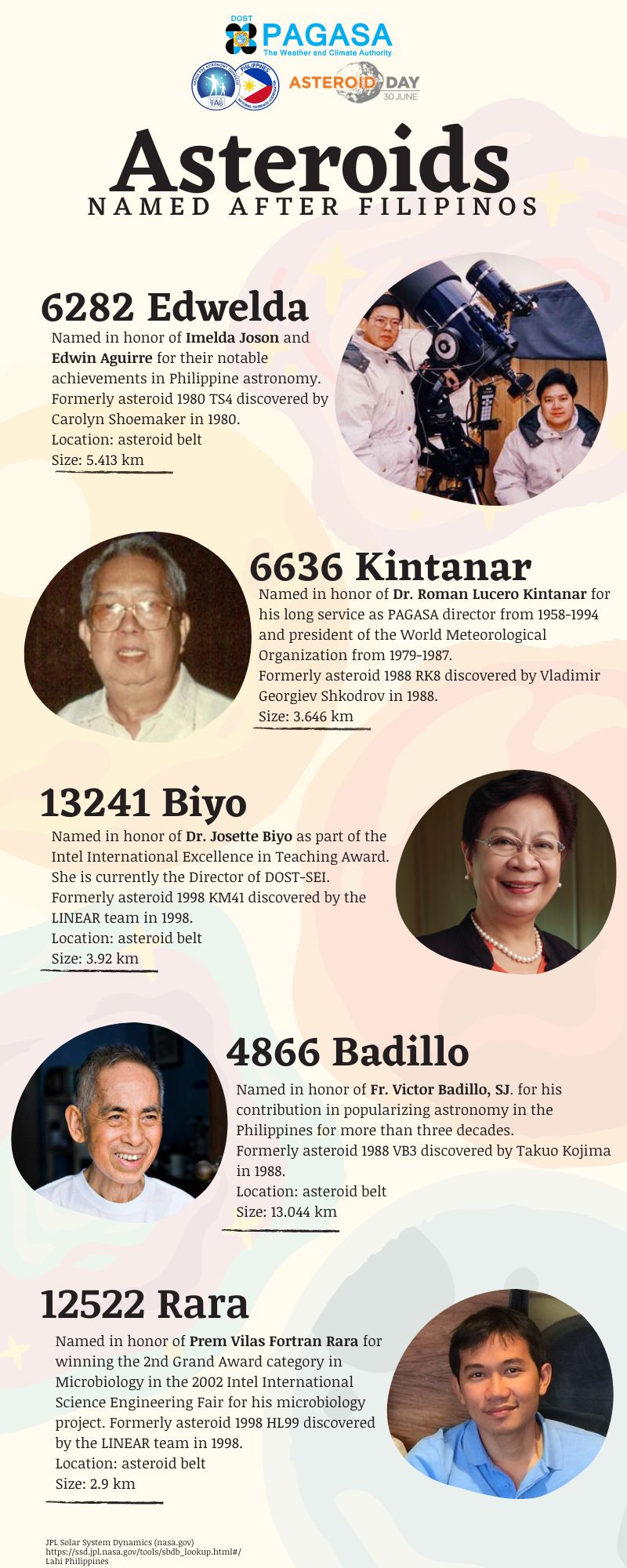 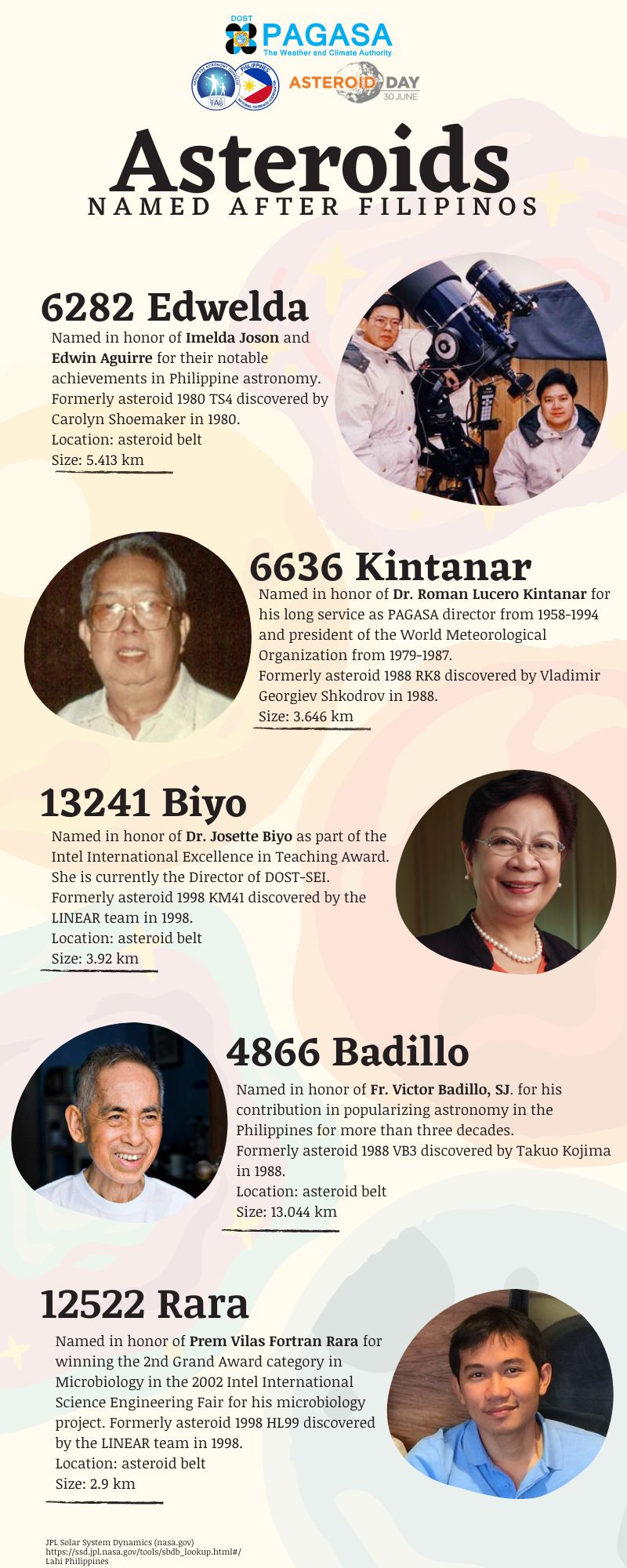 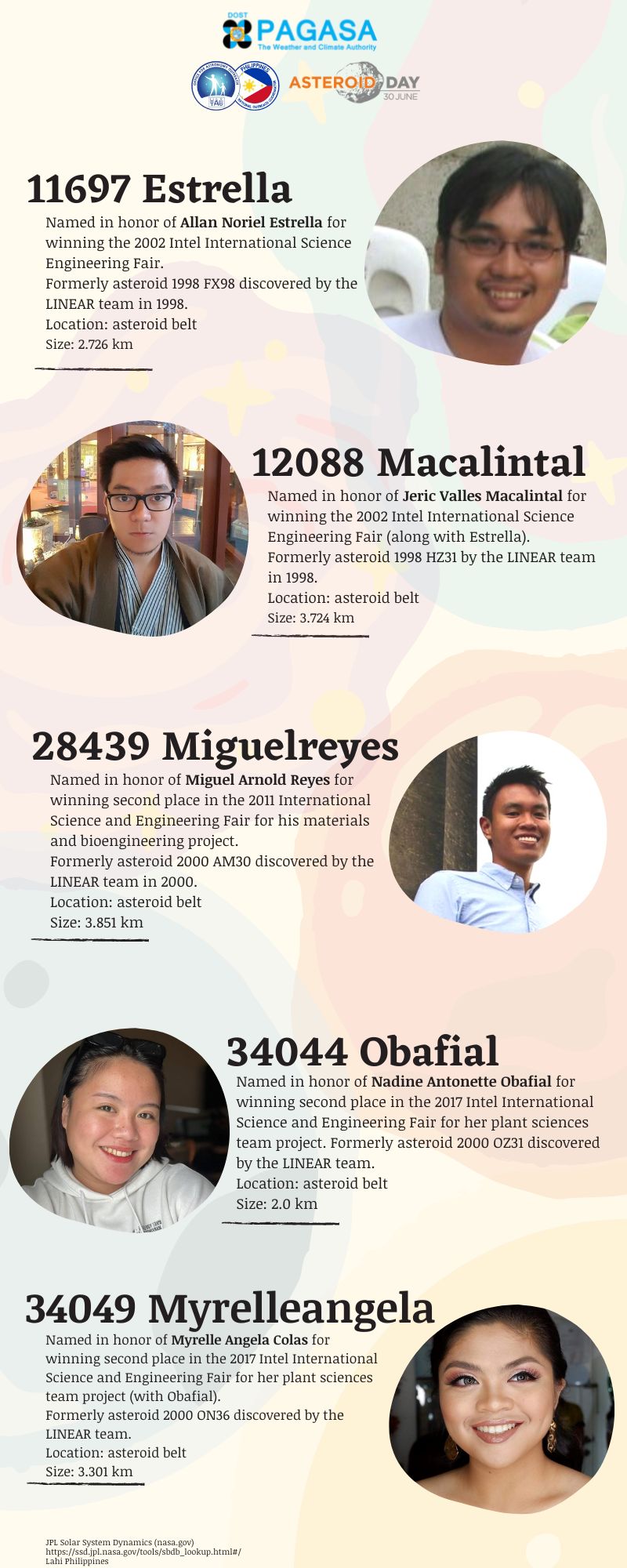 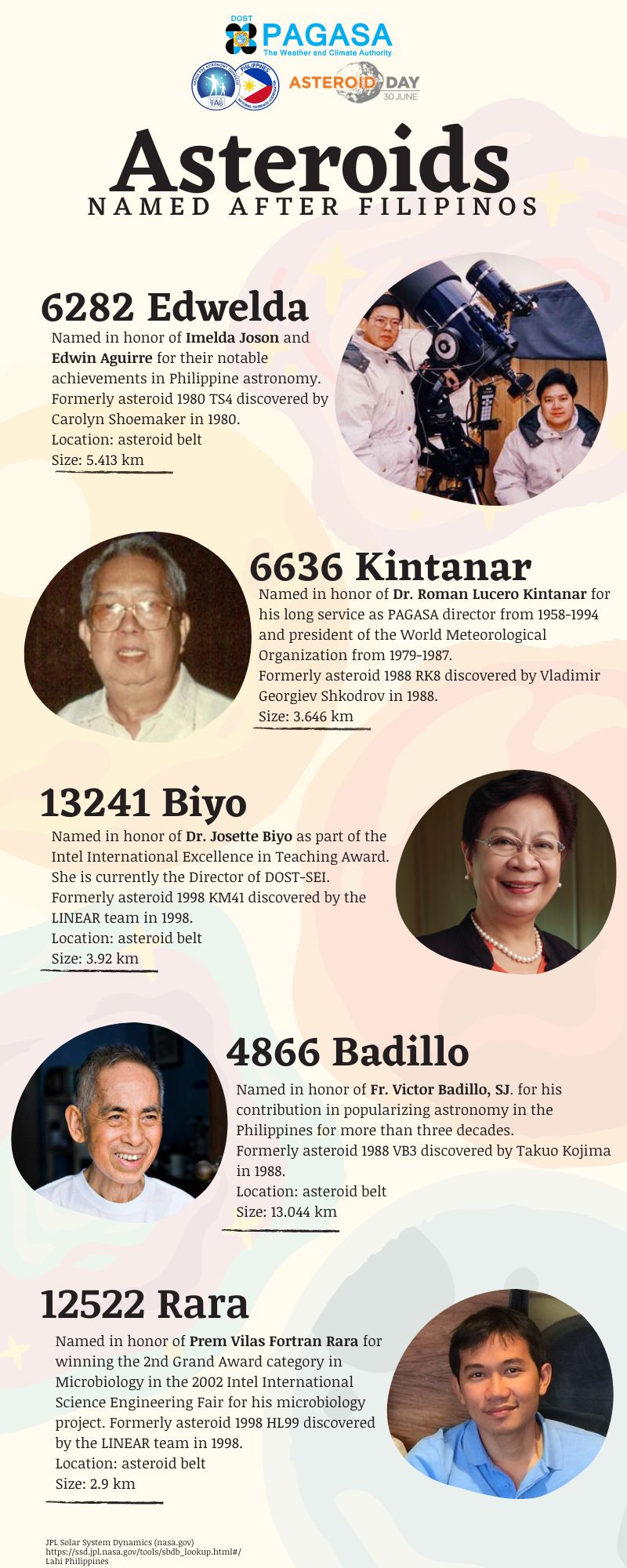 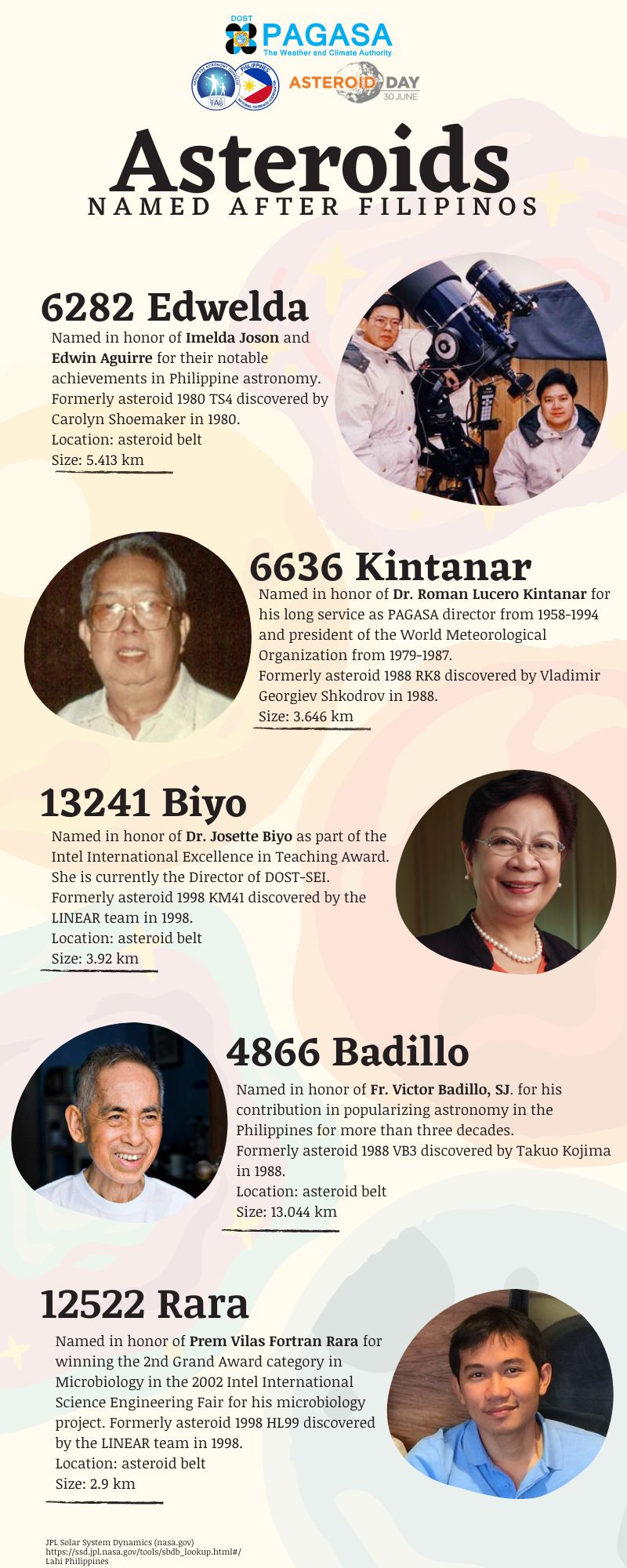 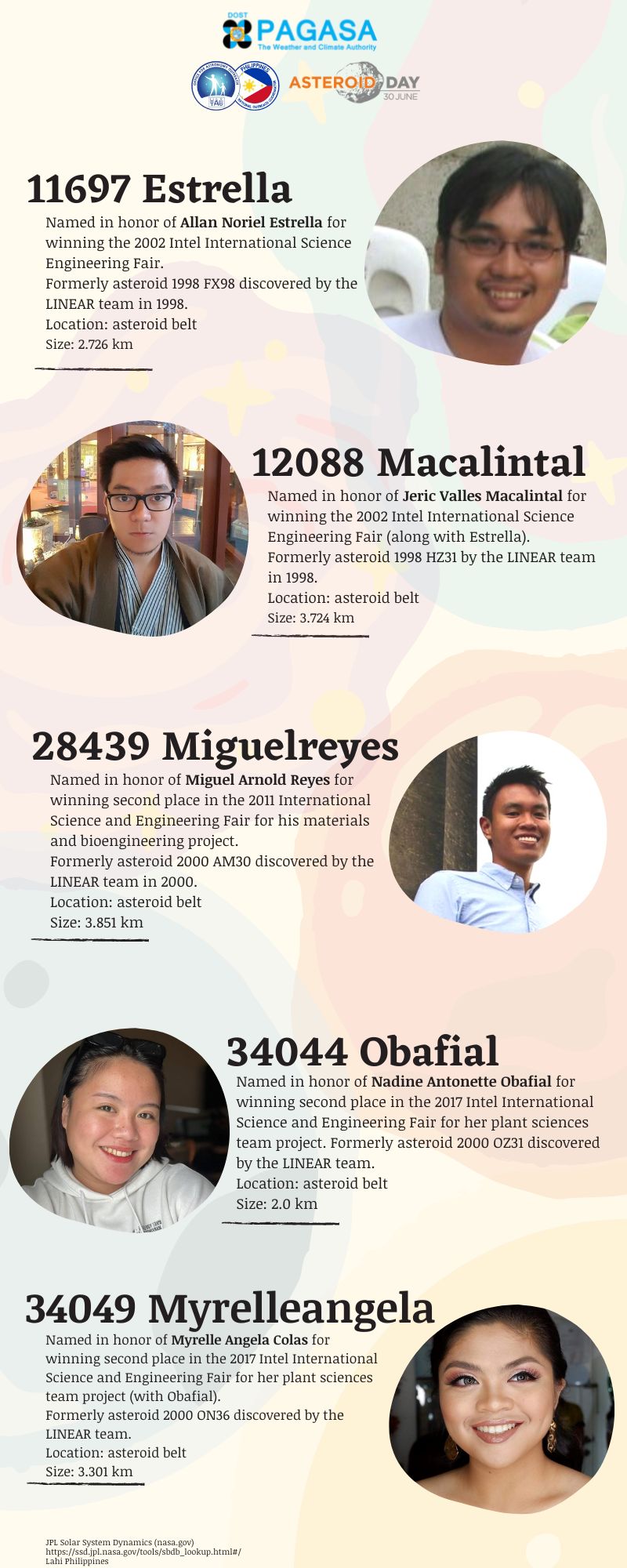 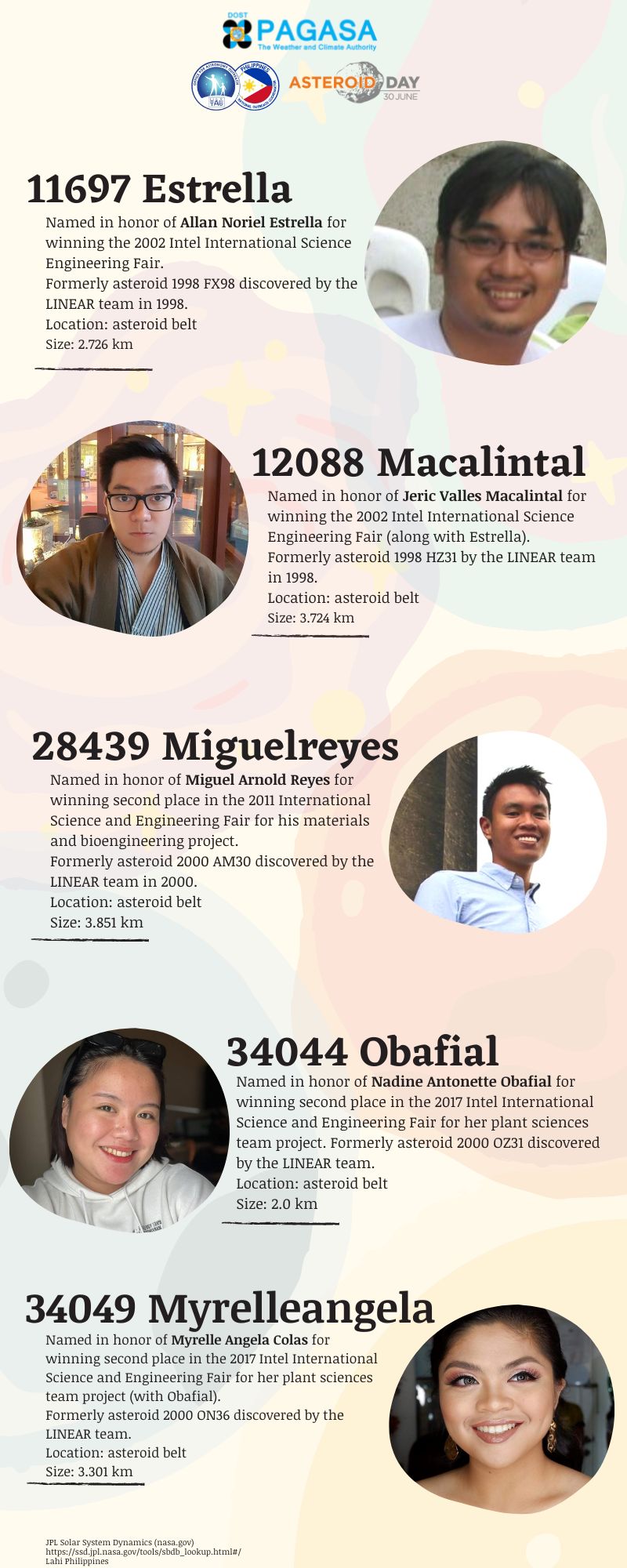 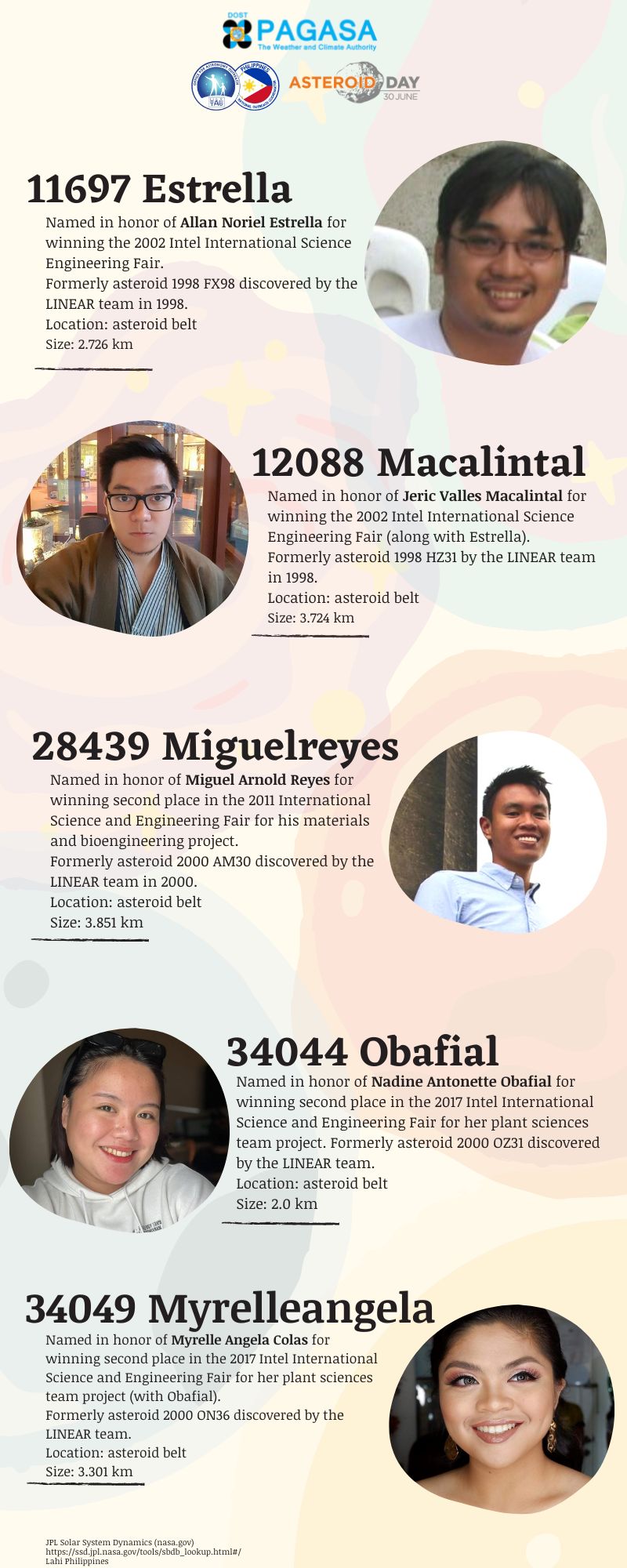 21
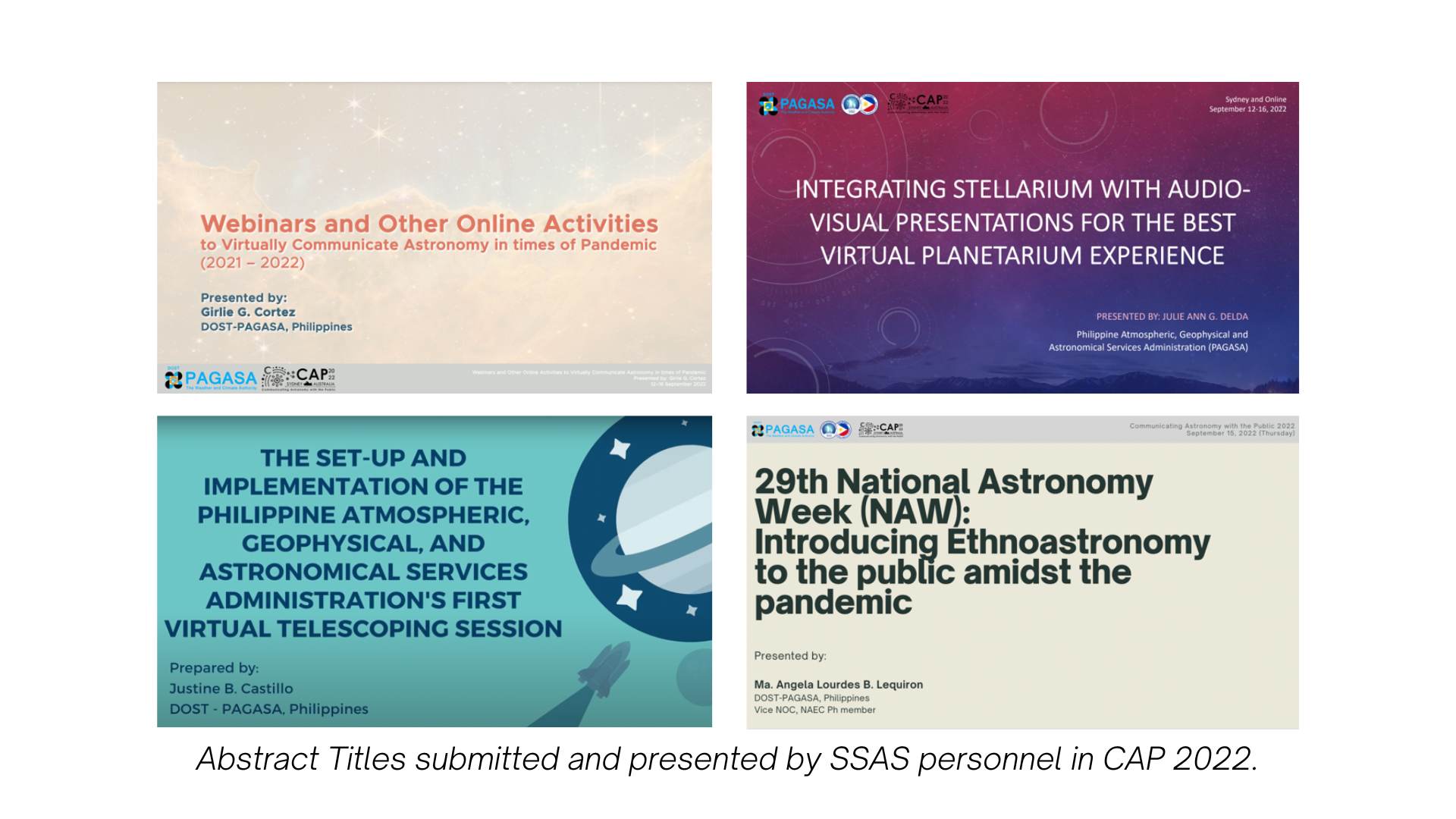 CAP 2022
22
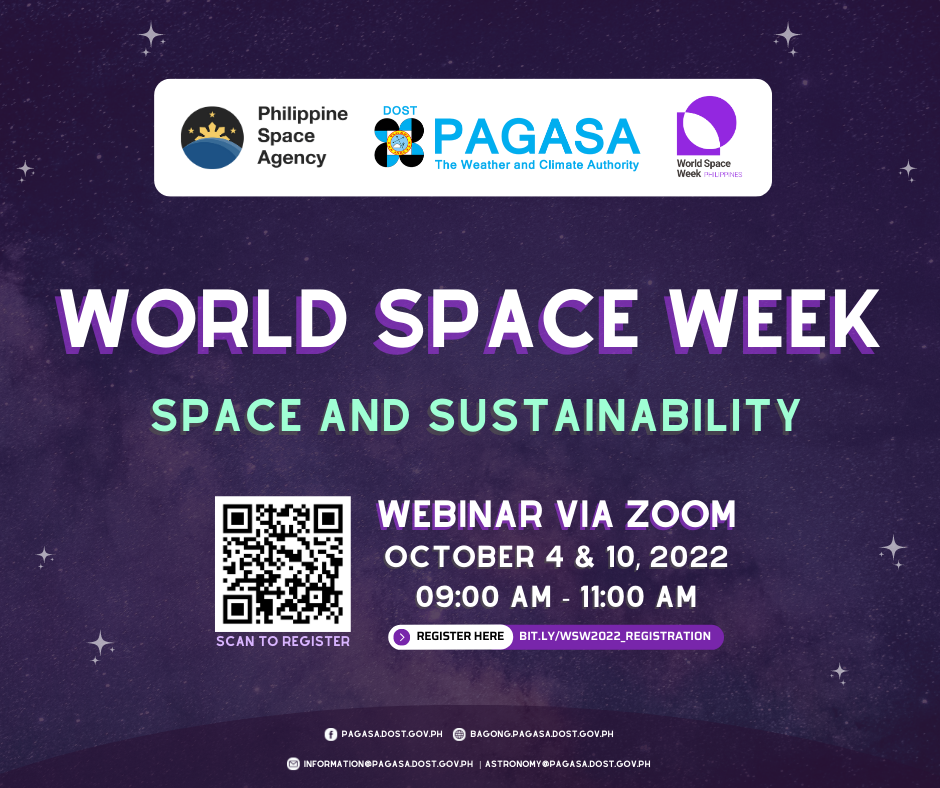 23
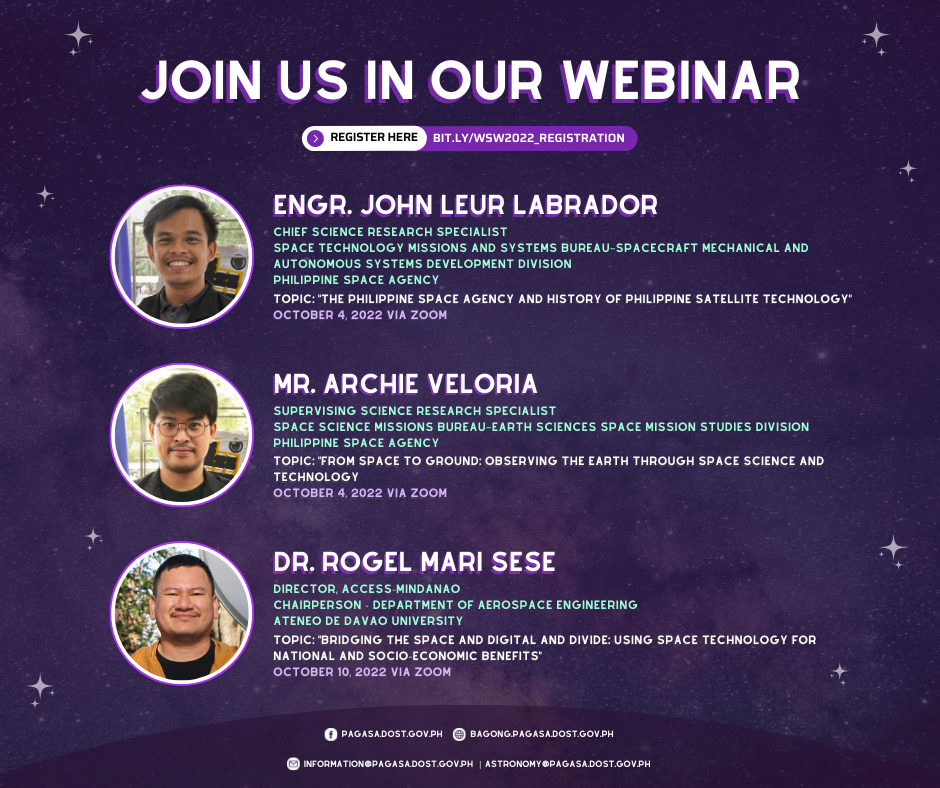 24
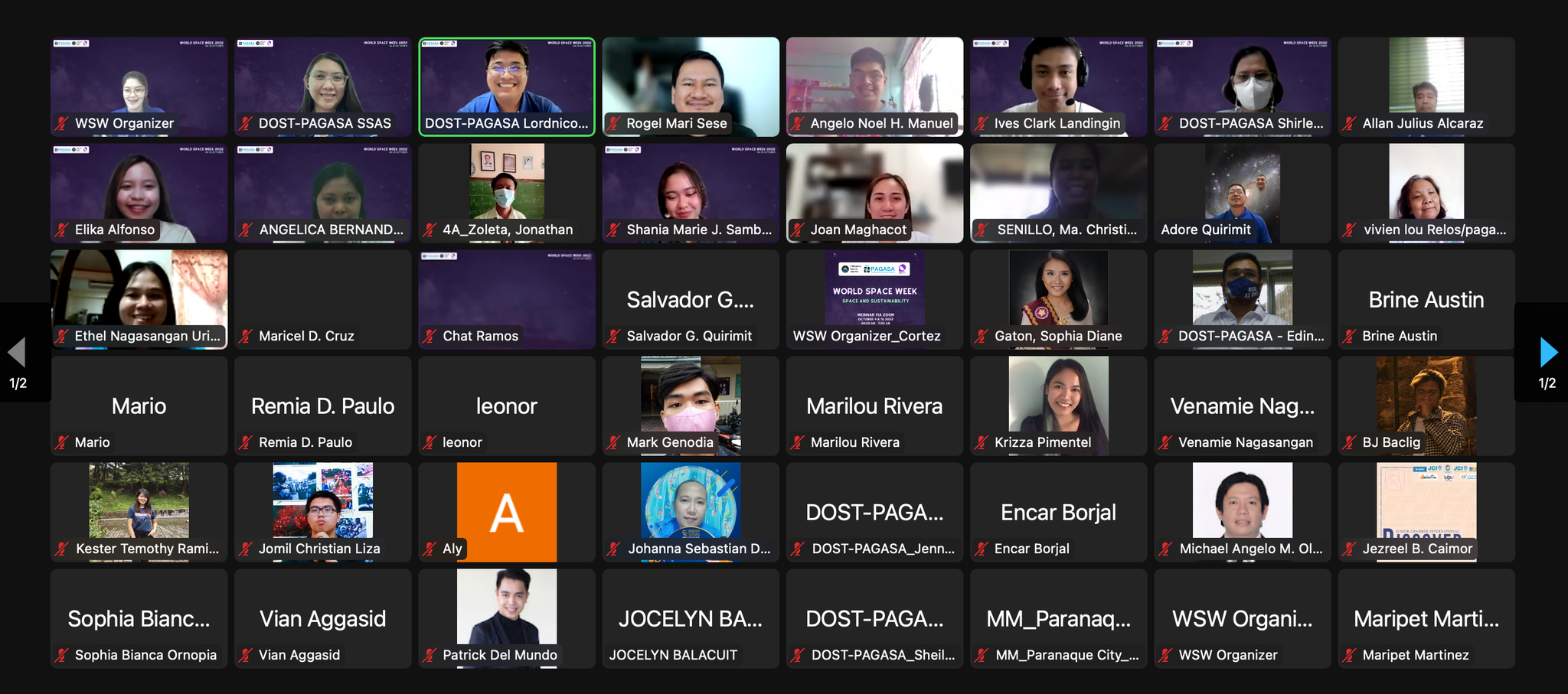 25
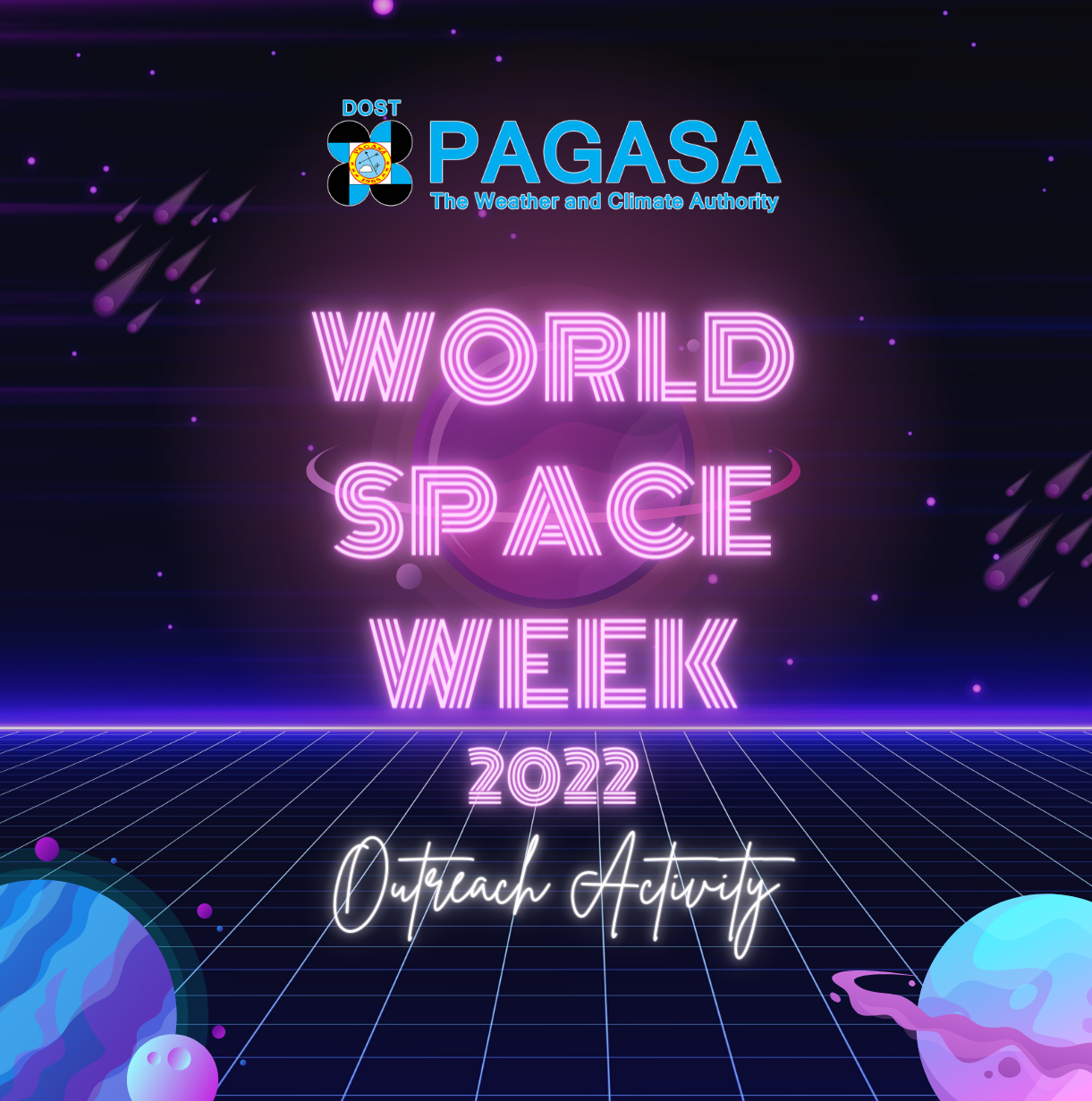 26
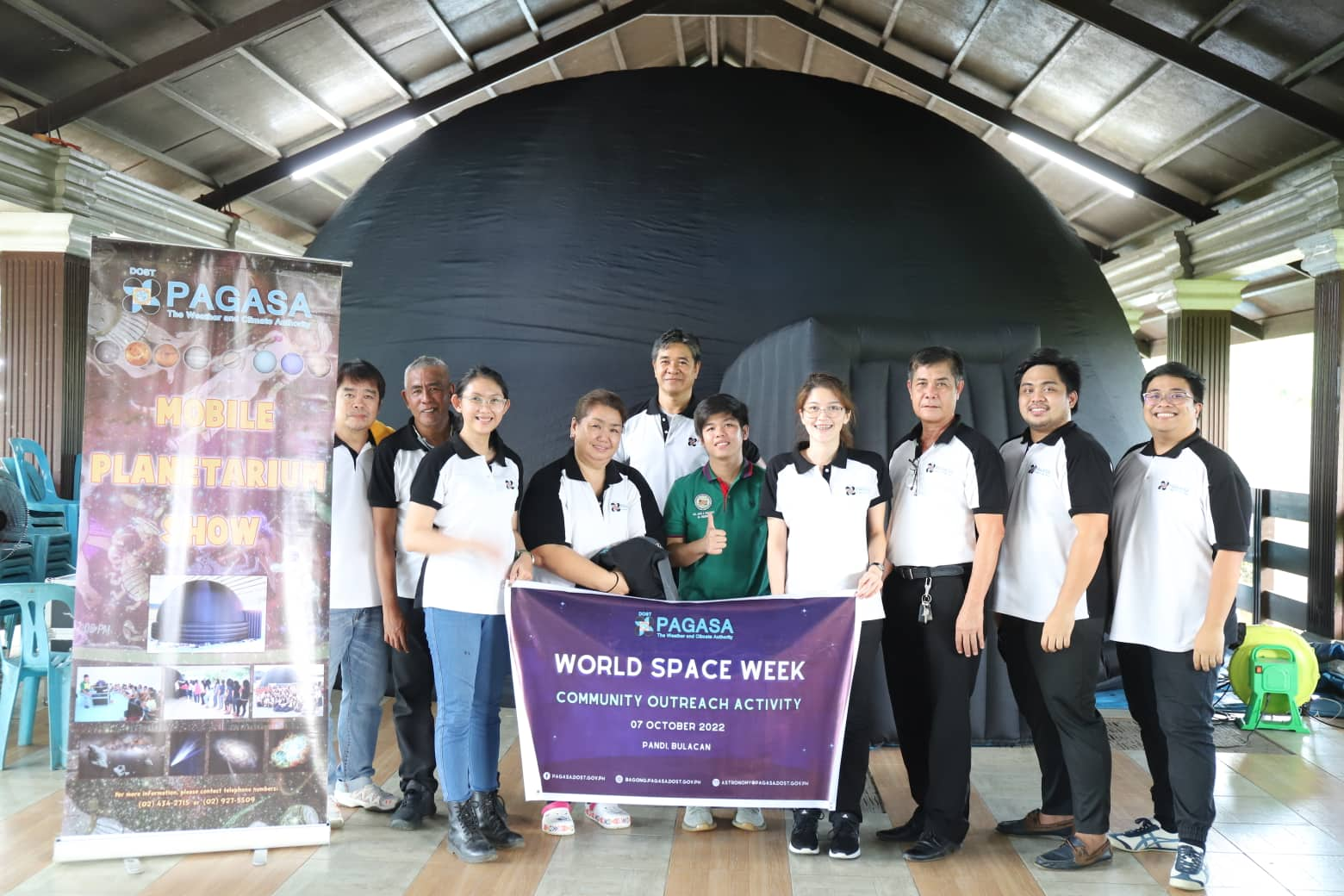 27
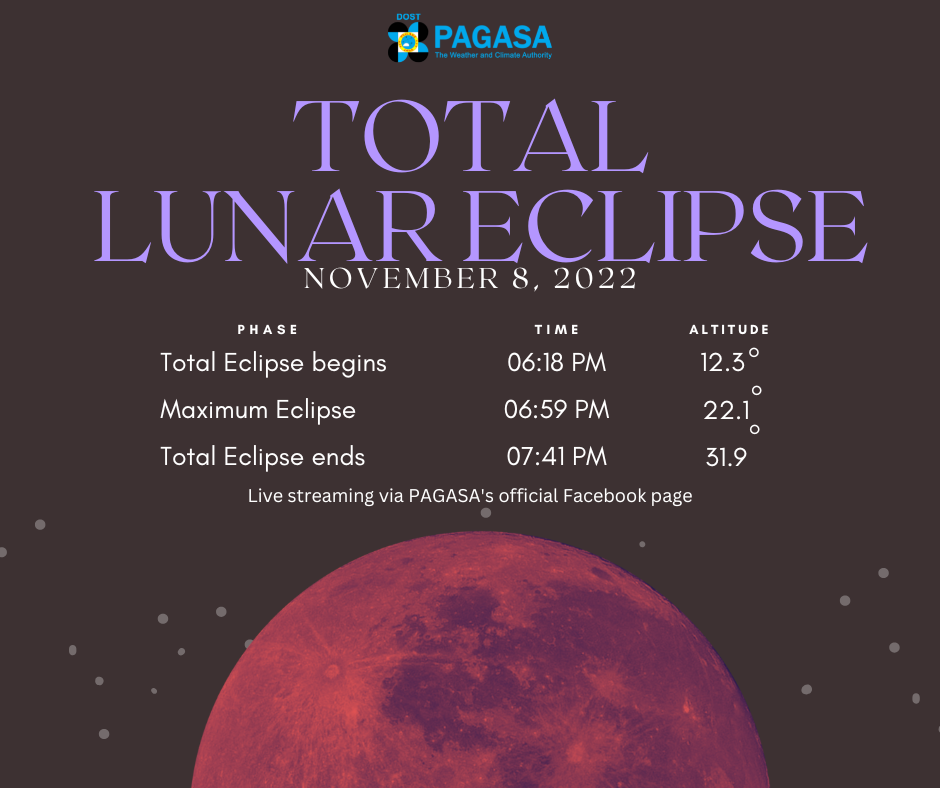 28
NATIONAL SCIENCE AND TECHNOLOGY WEEK CELEBRATION
MOBILE PLANETARIUM ON TOUR
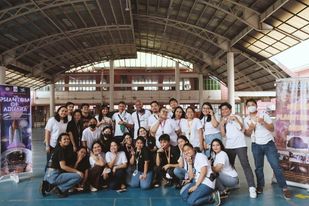 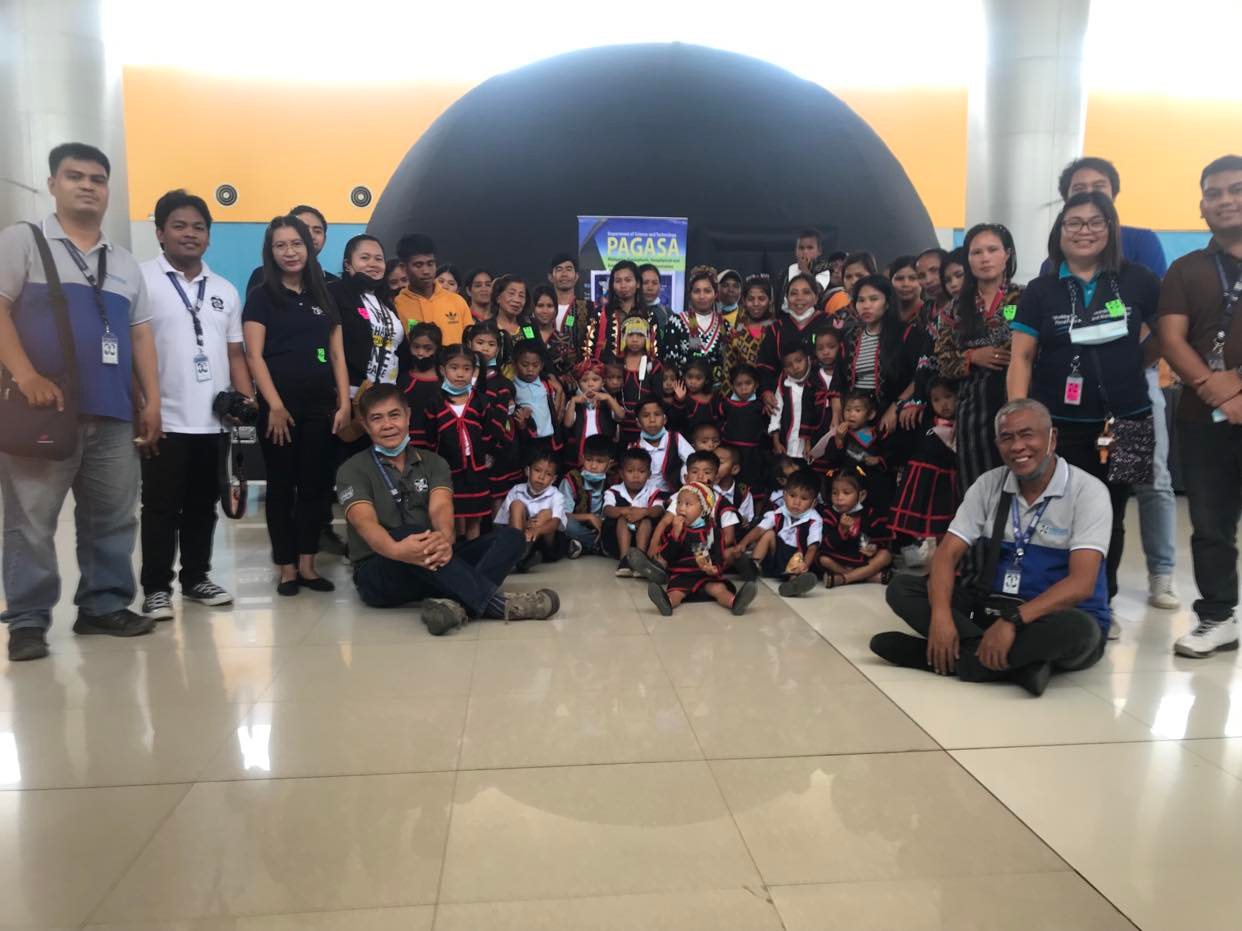 Manila
Mindanao
29
Training on the Introduction to Space Weather

Lecturer:  Dr. Ernest Macalalad
                 MAPUA University
Astronomy Research Completed:

The effects of three (3) Solar Cycle on the Intensity of Tropical Cyclones and Meteorological Parameters in the Philippines

Lead Researcher: Ma. Angela Lourdes Lequiron- PAGASA
30
Current Capacity Building Initiatives:

One (1) Ph D fellow in Korea

Incoming One (1) MSc  to Japan
ON-GOING INFRASTRUCTURE PROJECTS
2 Fixed Planetariums (Visayas and Mindanao)
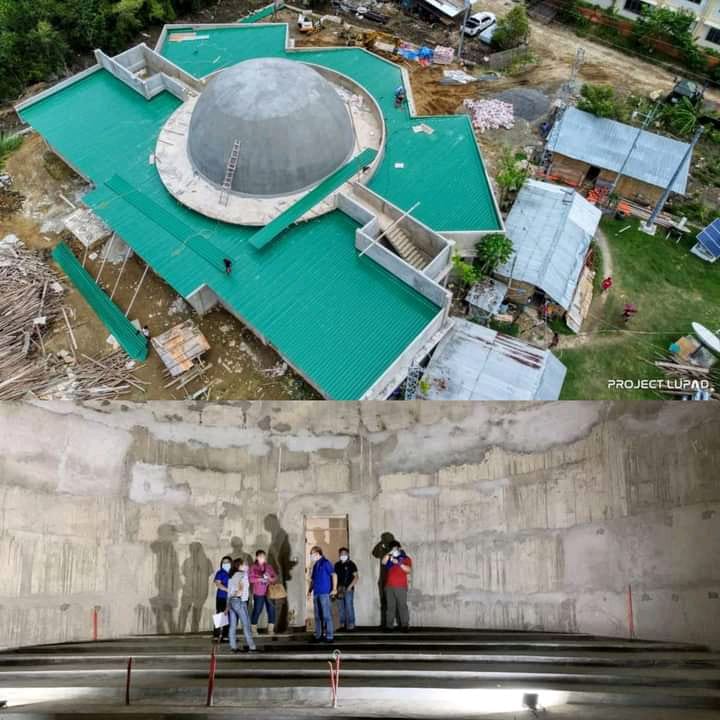 Mindanao
32
Astronomy Education:
RIZAL TECHNOLOGICAL UNIVERSITY
RECENT ACHIEVEMENTS:
Establishment of Center for Astronomy Research and Development funded by the Department of Science and Technology
Established memorandum of Understanding with NARIT and  Chiang Mai University	
Awarded by the IAU Office of  Astronomy Outreach as Honorable Mention in the Most Innovative Event
Hosted Balik Scientist Program
RESEARCH ACTIVITIES
RESEARCH PROPOSAL	- 135
Completed Research -	 61	
Published Research            - 17
Trained Students -                 180
Faculties Collaborated        - 15
Communities Served           - 21
Institutional Collaborations – 20
Funded research Projects   - 2
35
Astronomical Infrastructure inside the University
Small Astronomical Observatory
Mobile Planetarium
36
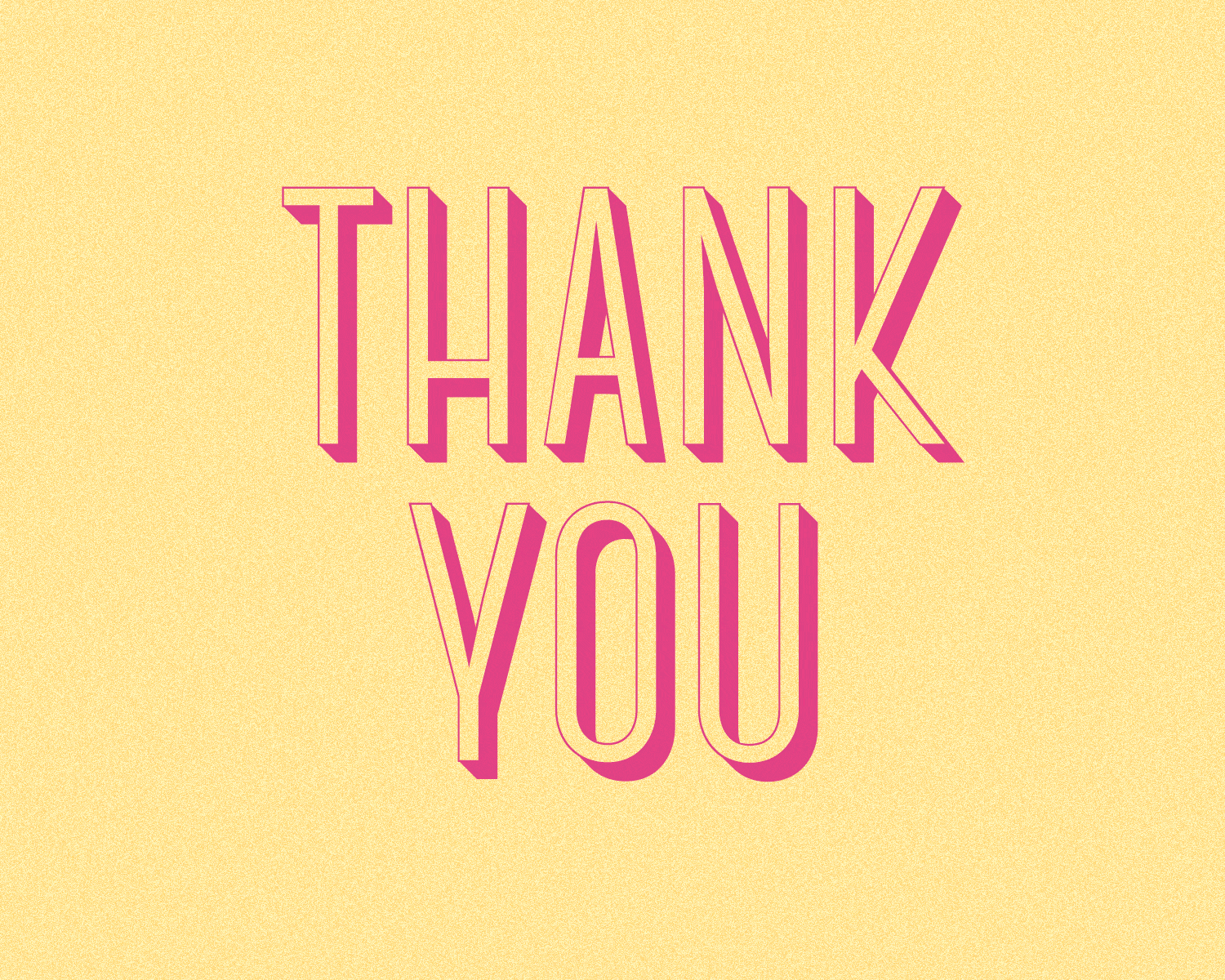